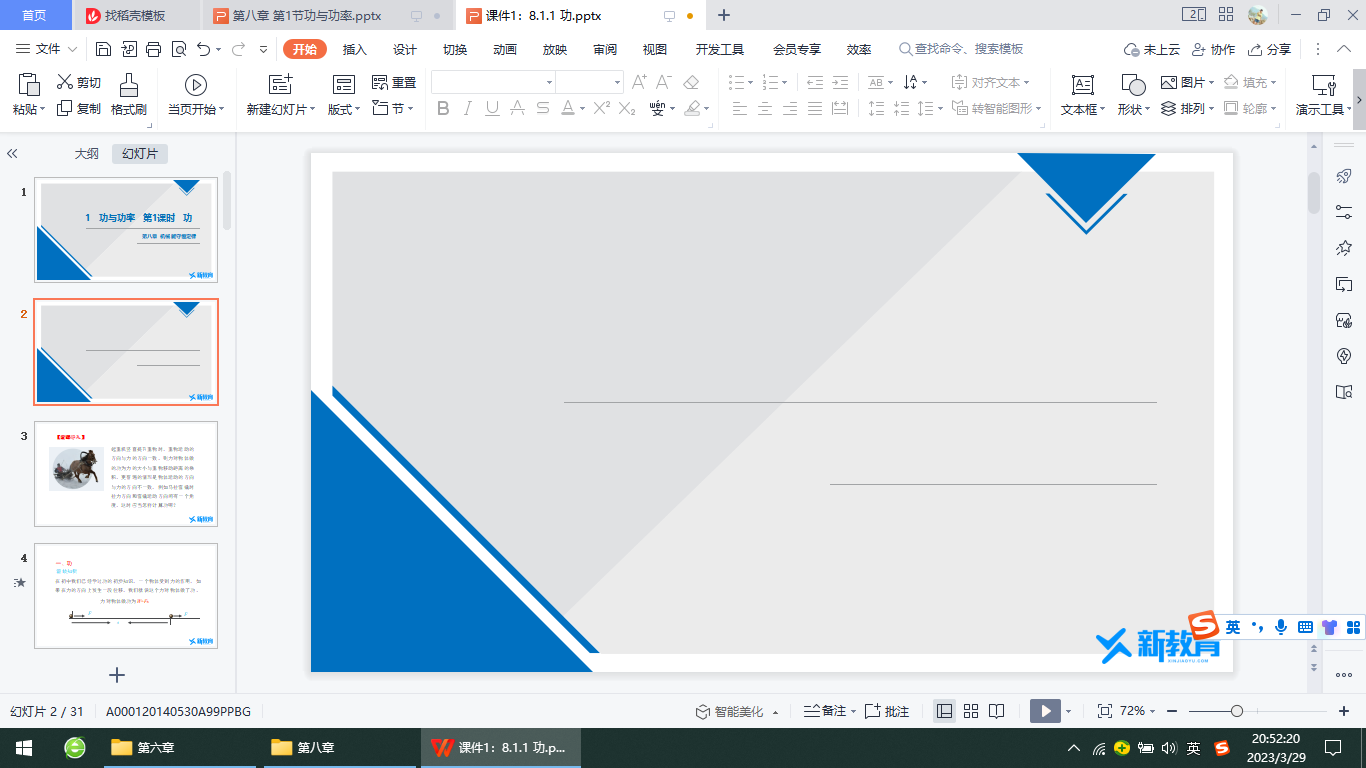 第四章  抛体运动与圆周运动
水平面内的匀速圆周运动
授课人：洪招
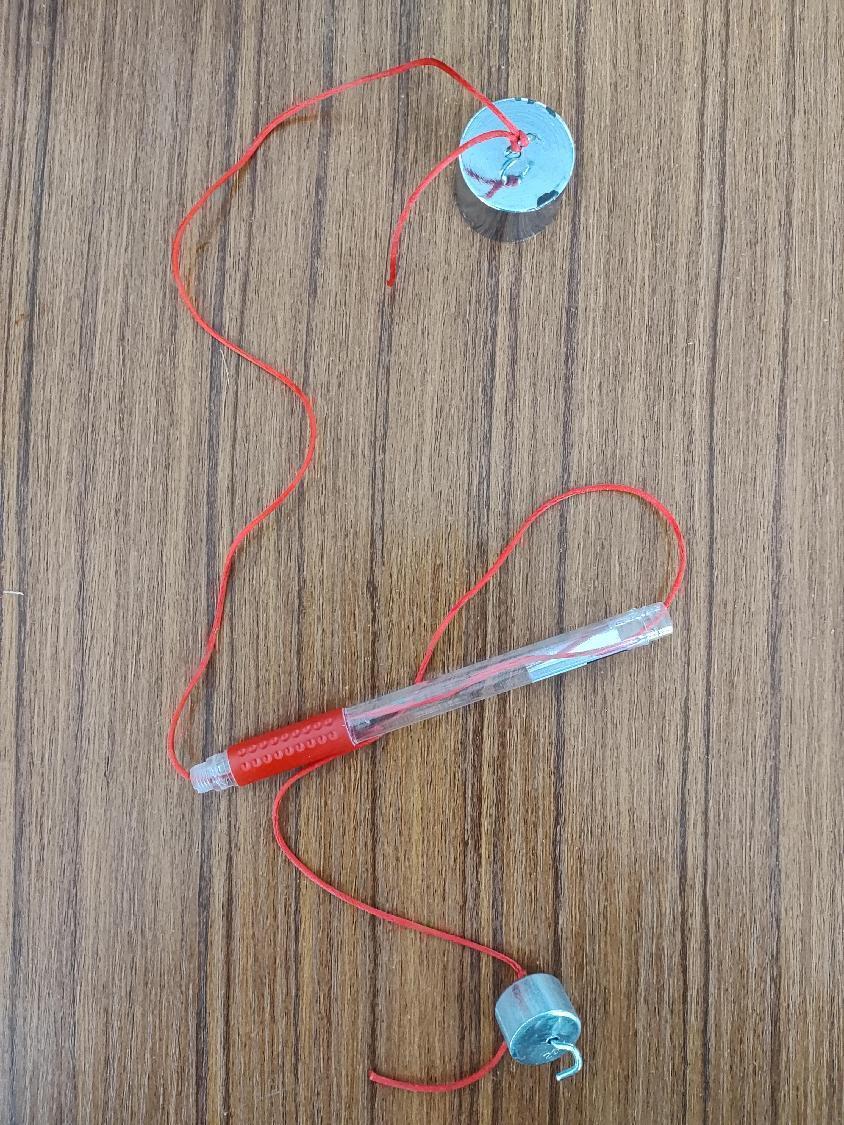 小实验
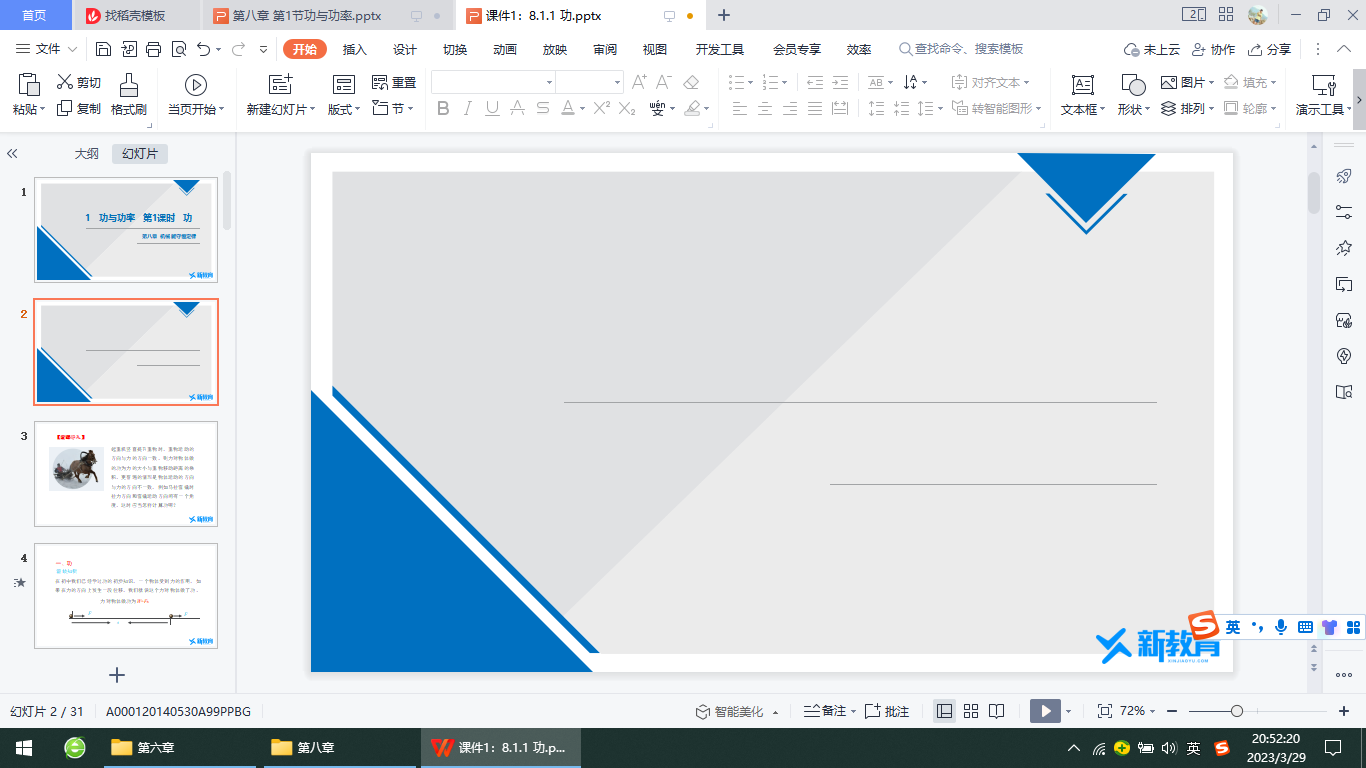 第四章  抛体运动与圆周运动
水平面内的匀速圆周运动
授课人：洪招
近三十年高考考查情况
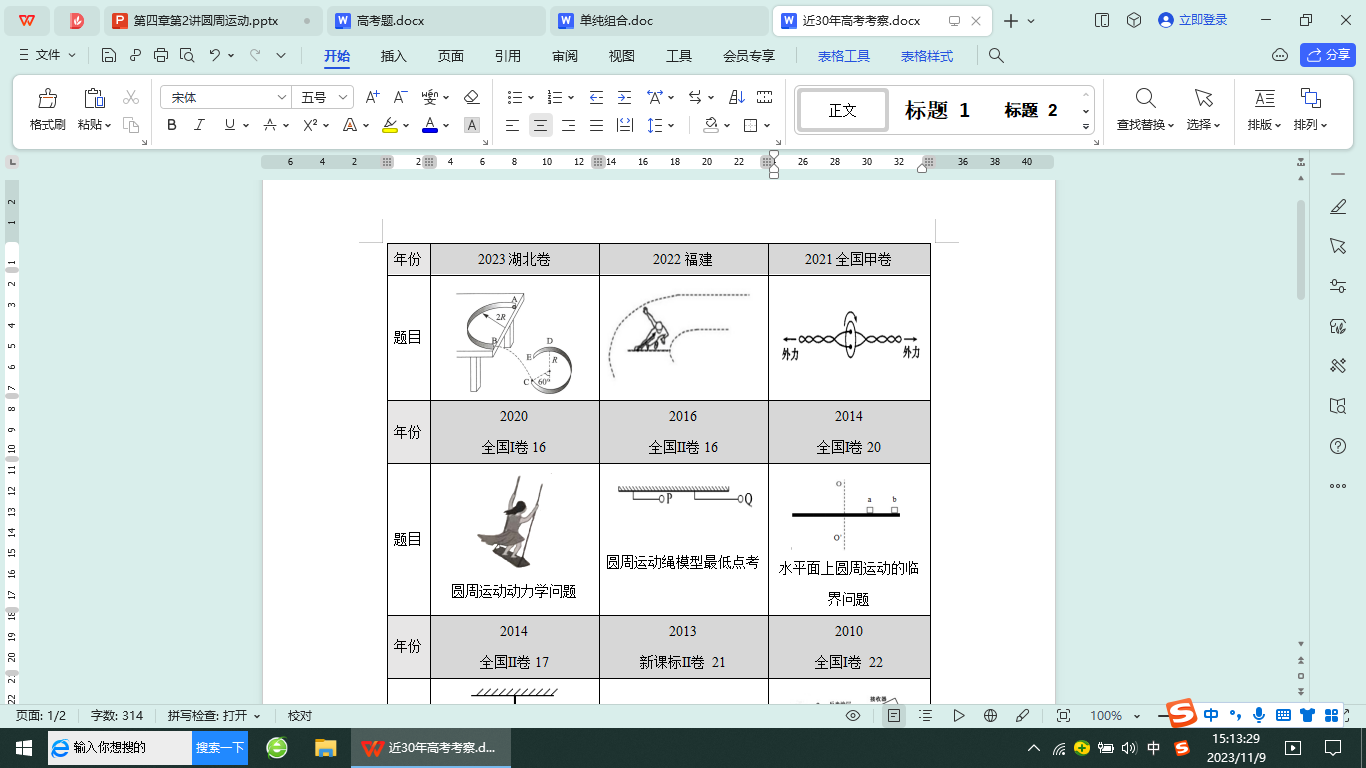 近三十年高考考查情况
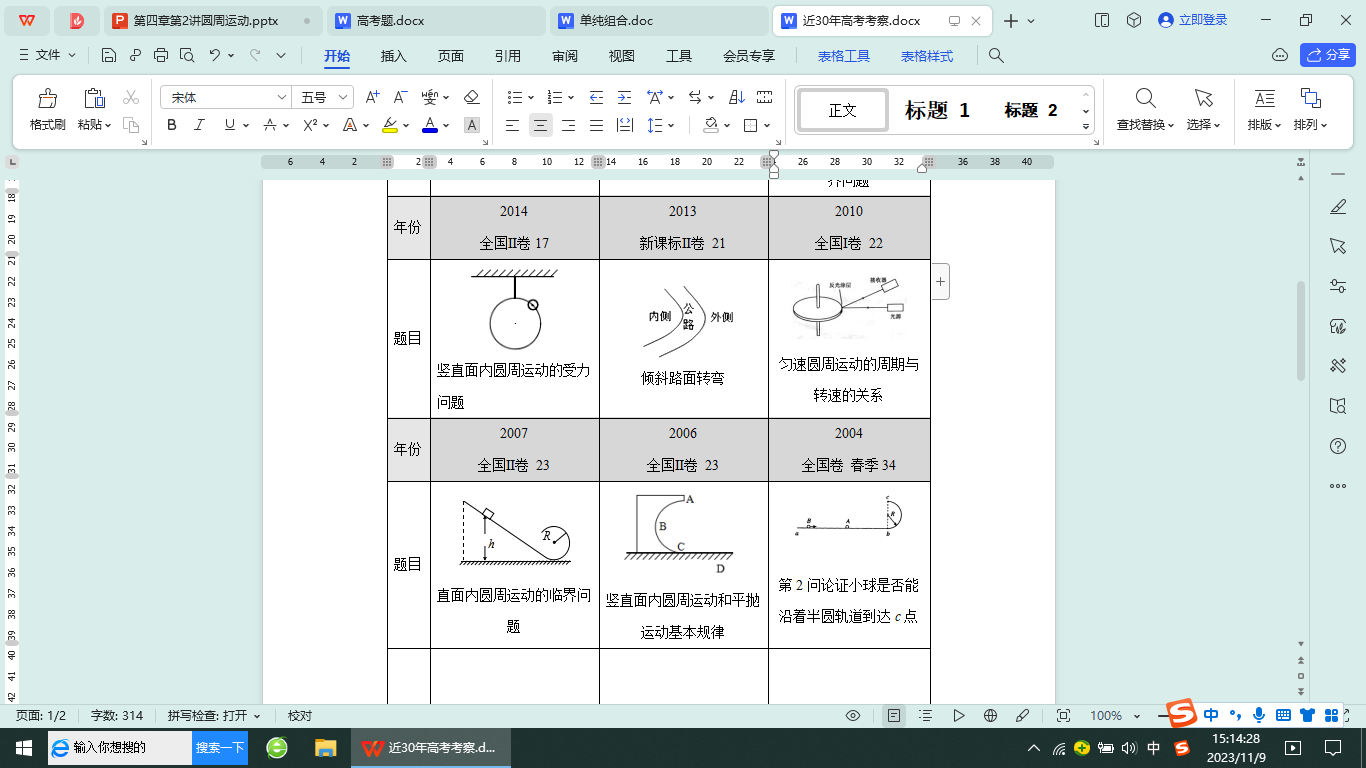 近三十年高考考查情况
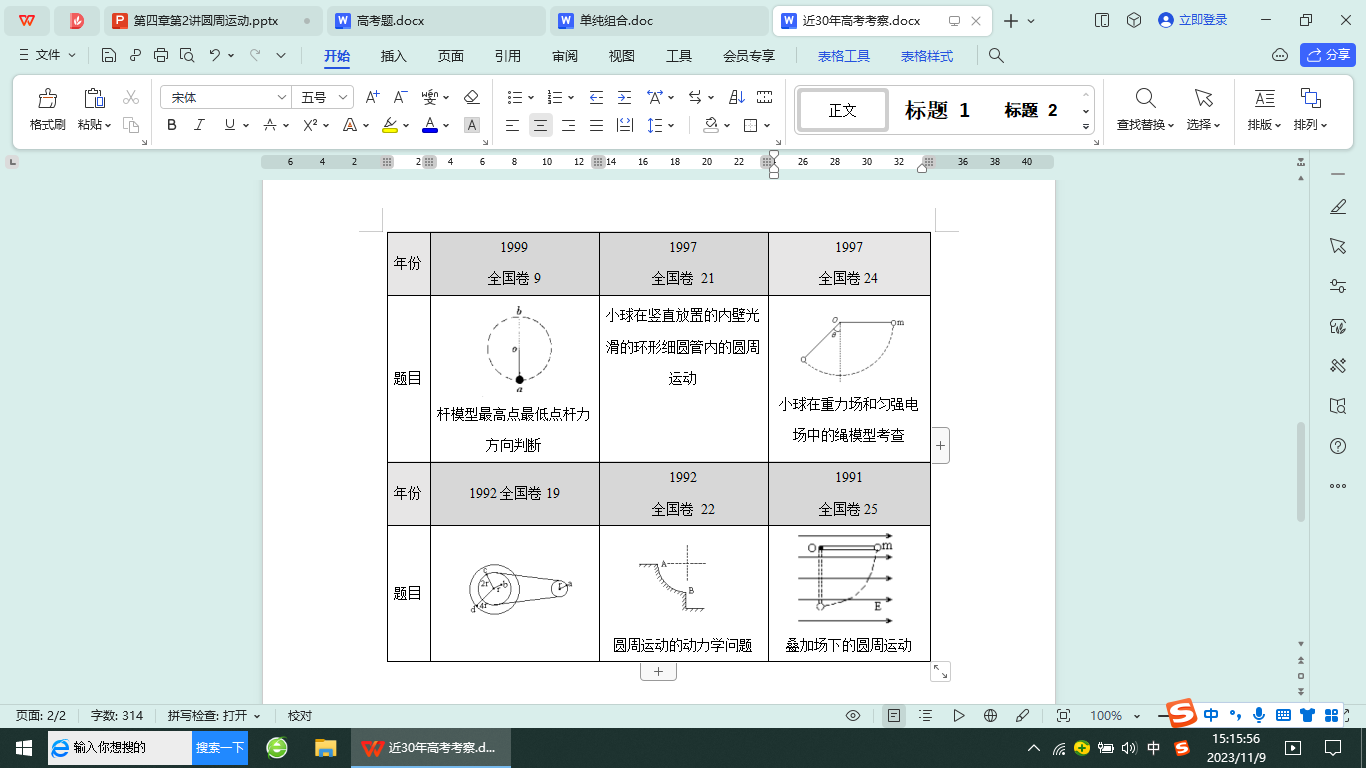 知识间的逻辑——知识结构化
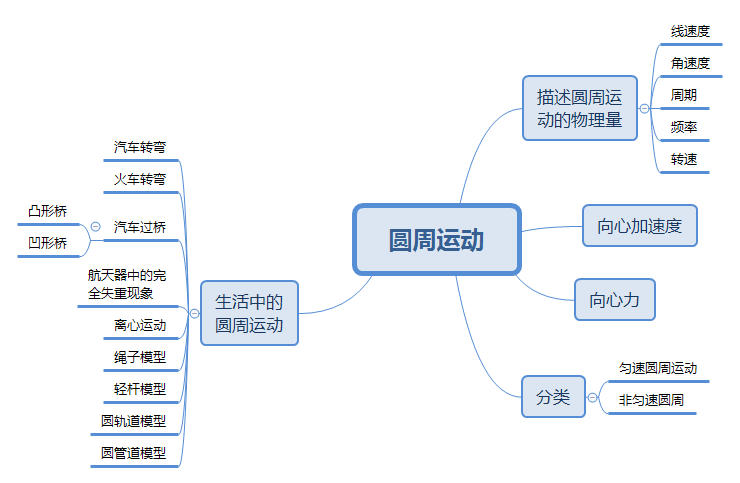 知识间的联系——知识系统化
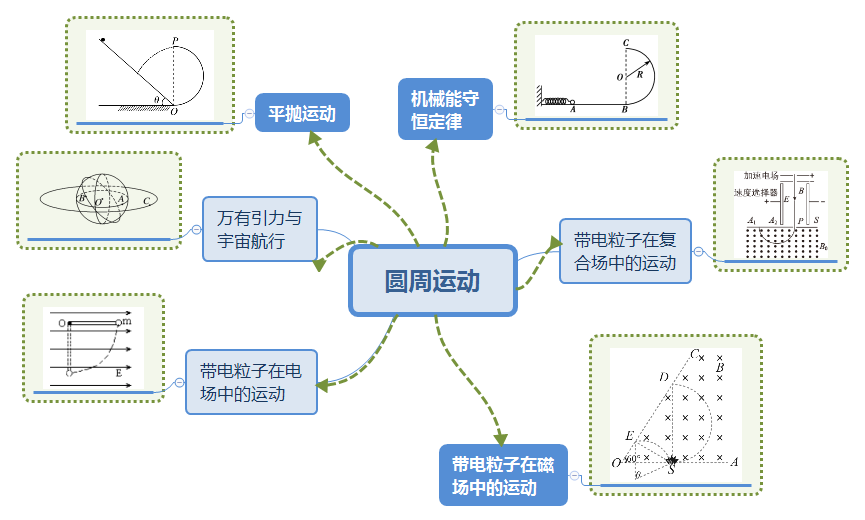 知识的迁移——模型化
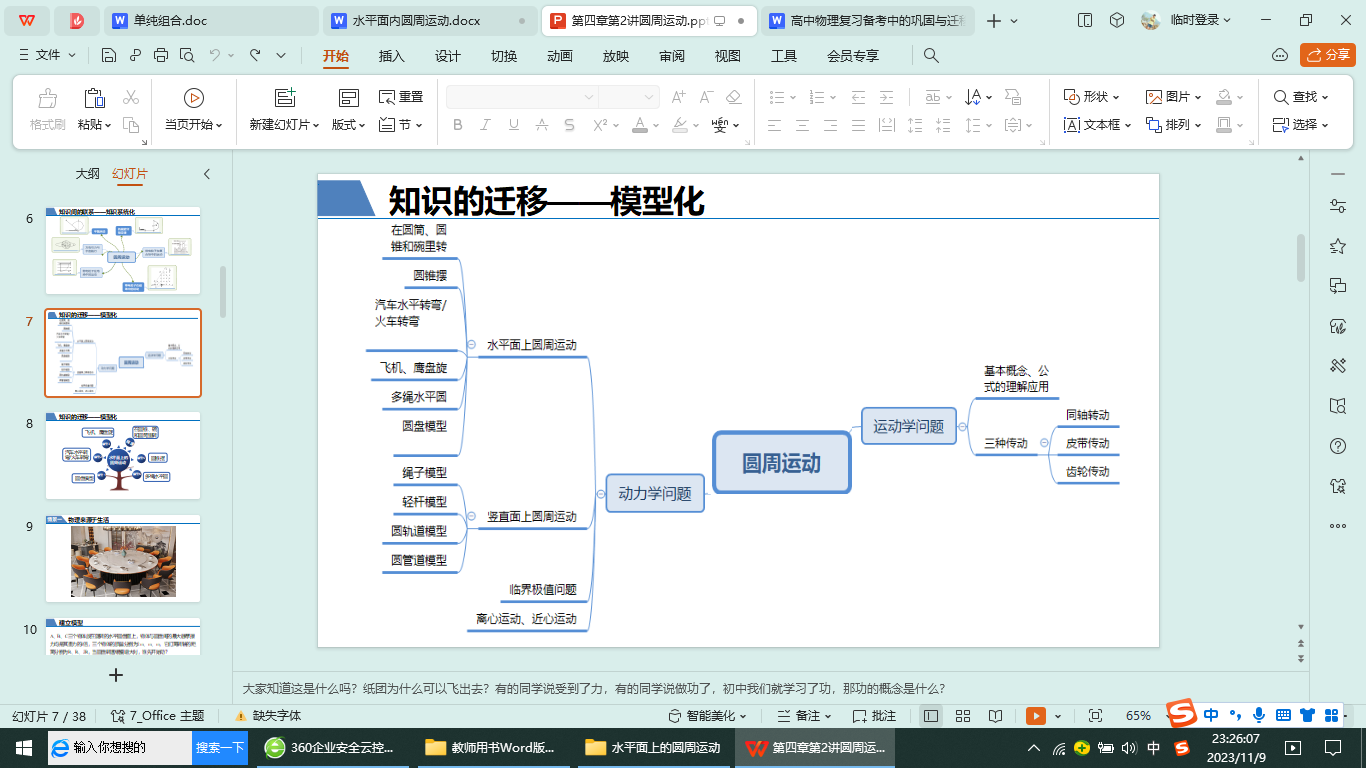 汽车水平转弯/火车转弯
飞机、鹰盘旋
圆锥摆
圆盘模型
在圆锥、碗和圆筒里转
知识的迁移——模型化
模型4
模型3
类型4
模型2
水平面内匀速圆周运动
模型5
模型6
模型1
多绳水平圆
物理来源于生活
情景一
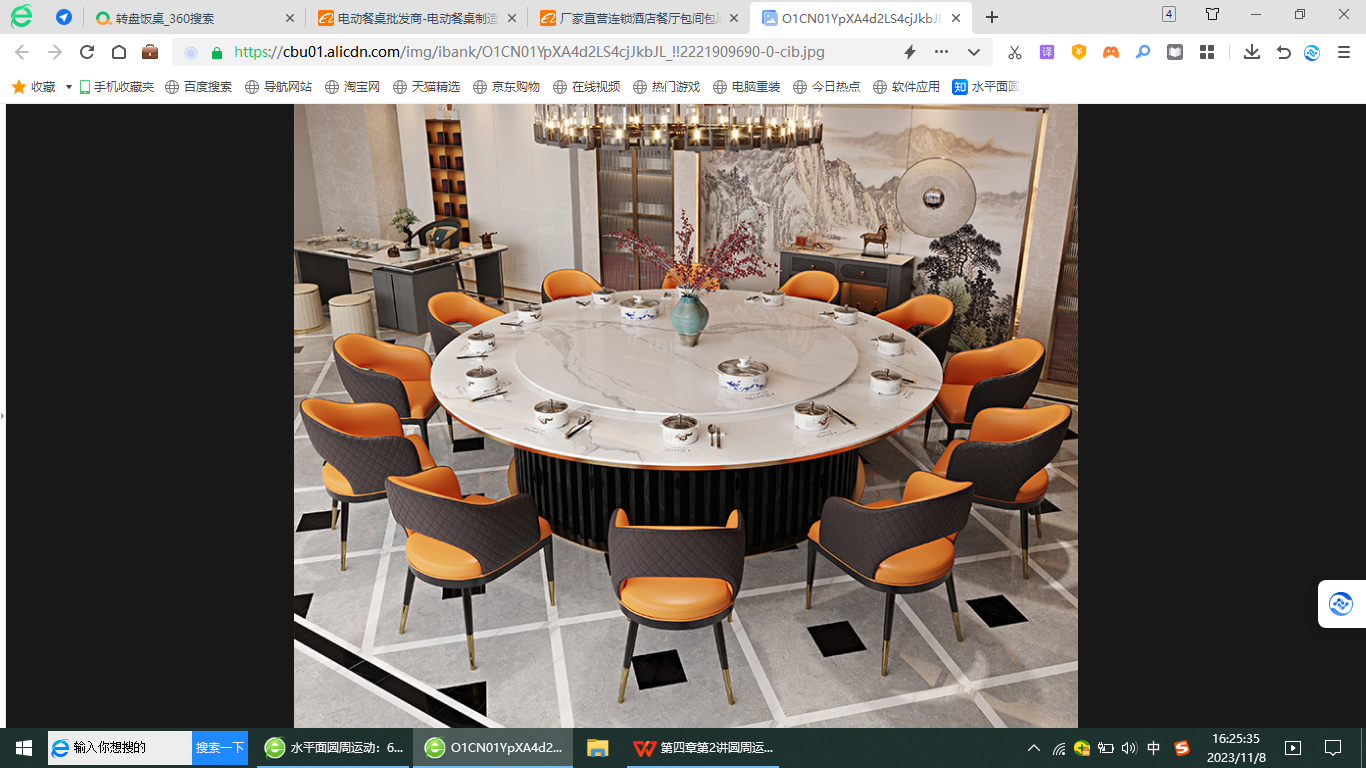 小实验
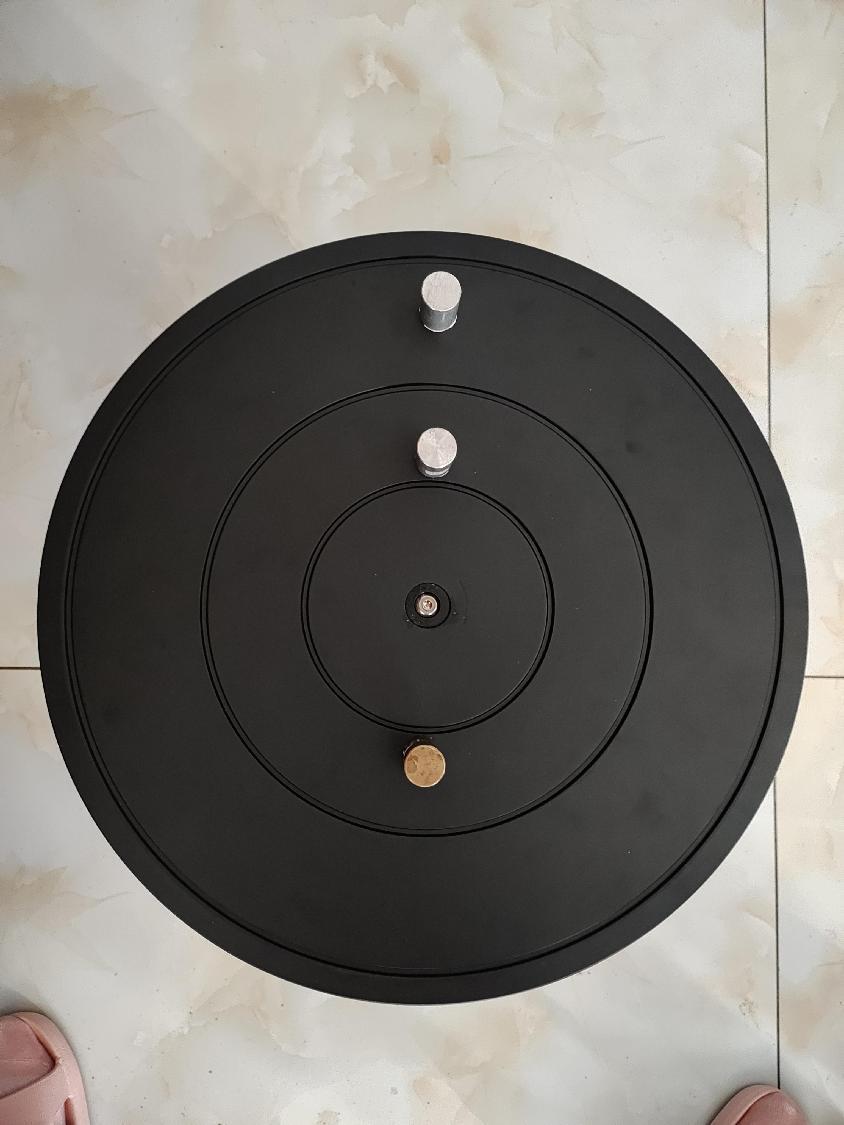 C
A
B
实验现象
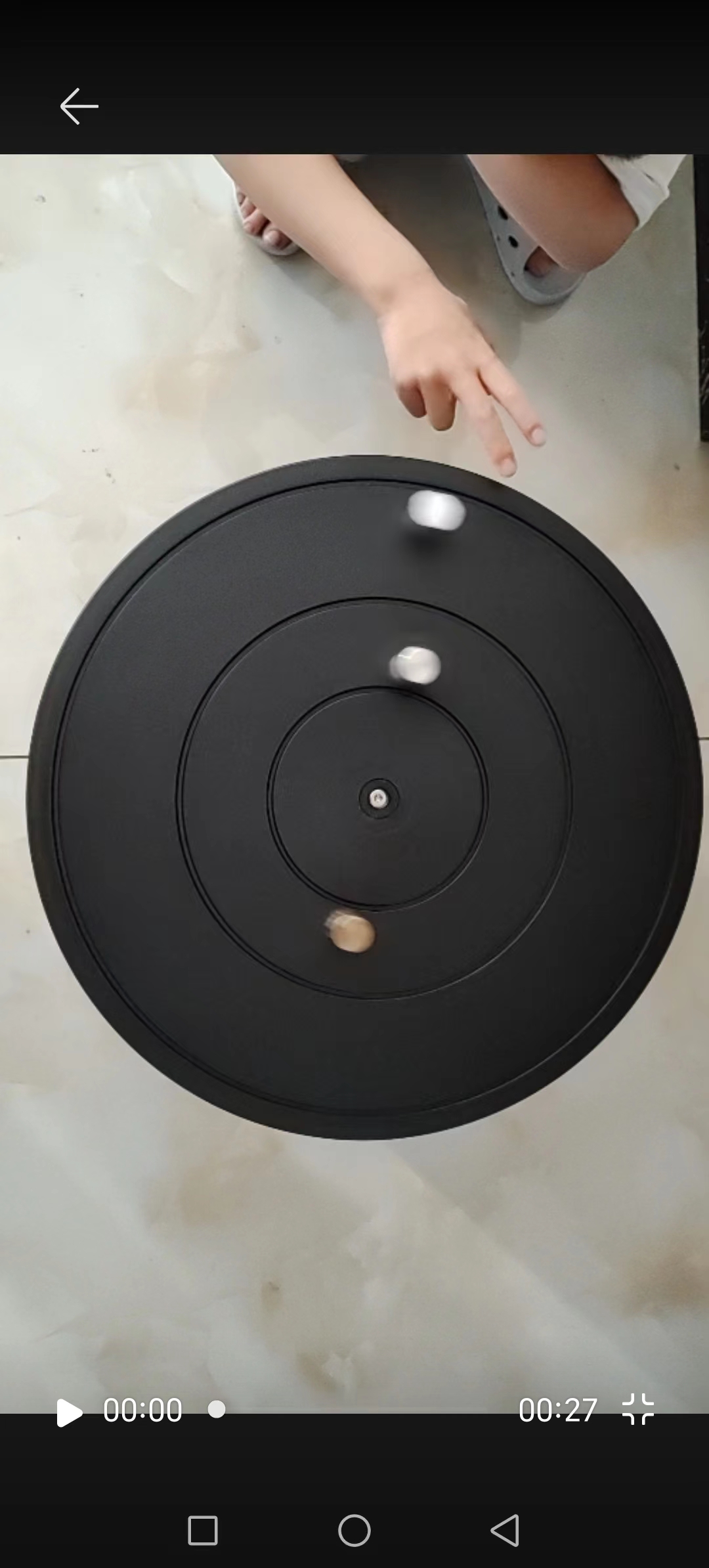 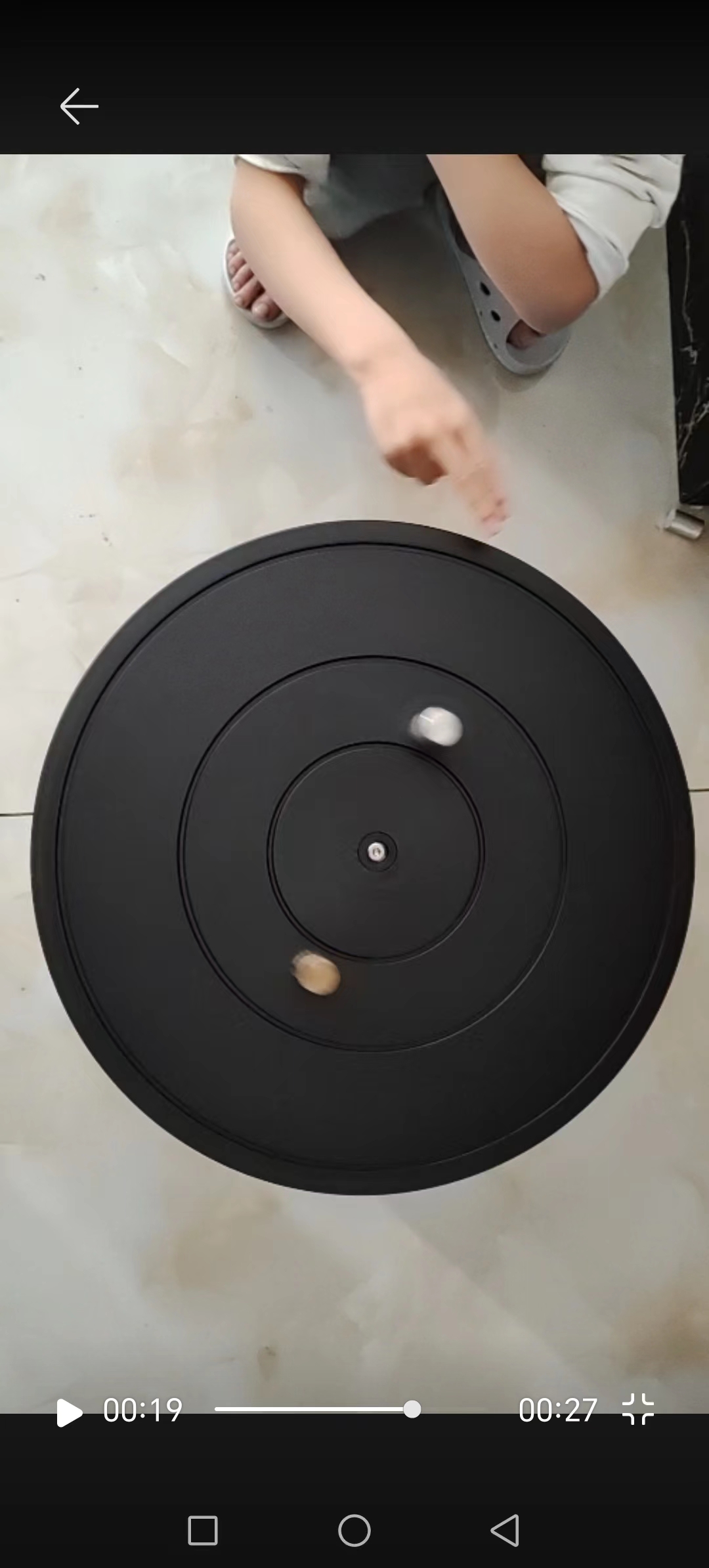 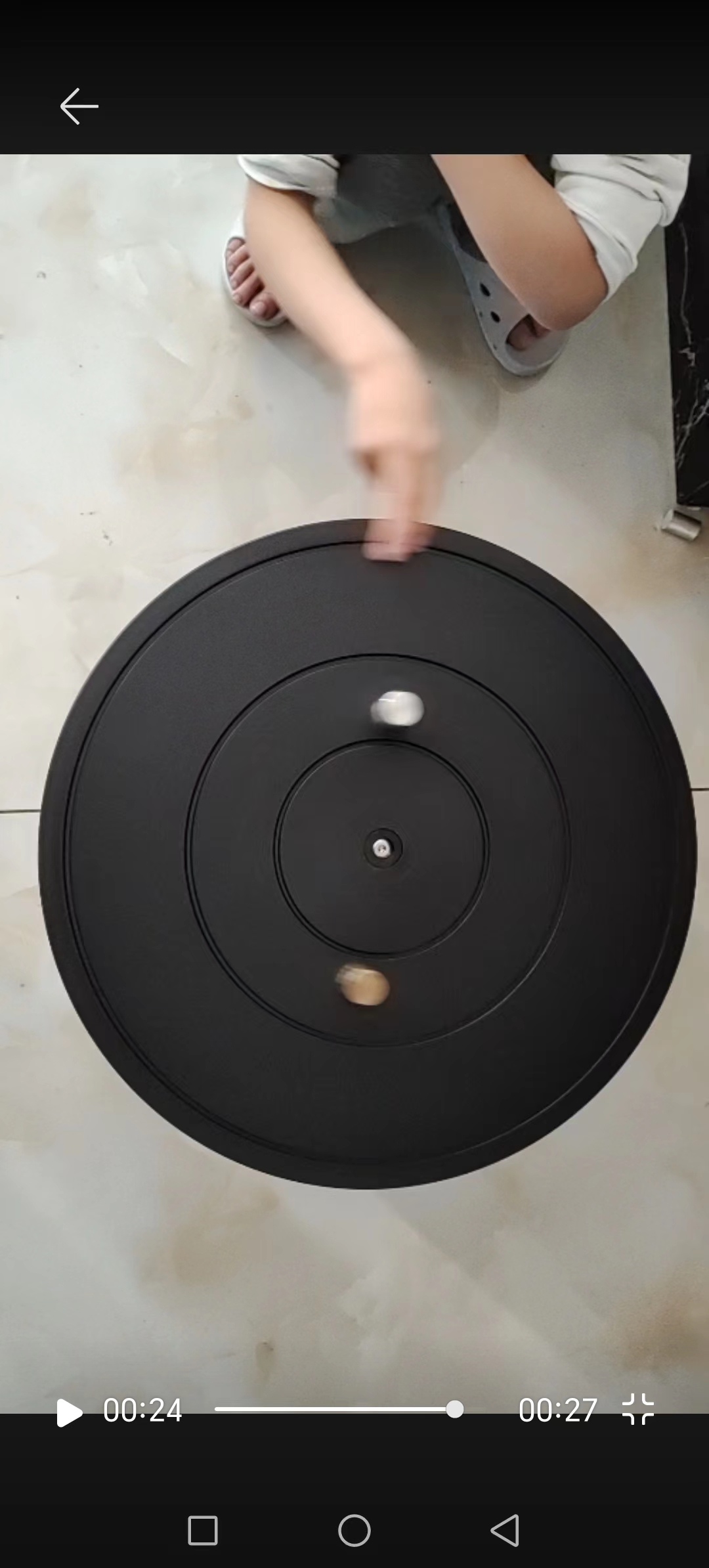 C
B
B
B
A
A
A
建立模型
A、B、C三个物体放在旋转的水平圆盘面上，物体与圆盘间的最大静摩擦力均是其重力的k倍，三个物体的质量分别为2m、m、m，它们离转轴的距离分别为R、R、2R，当圆盘角速度缓慢增大时，谁先开始动？
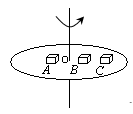 FN
R
f
G
解决生活问题
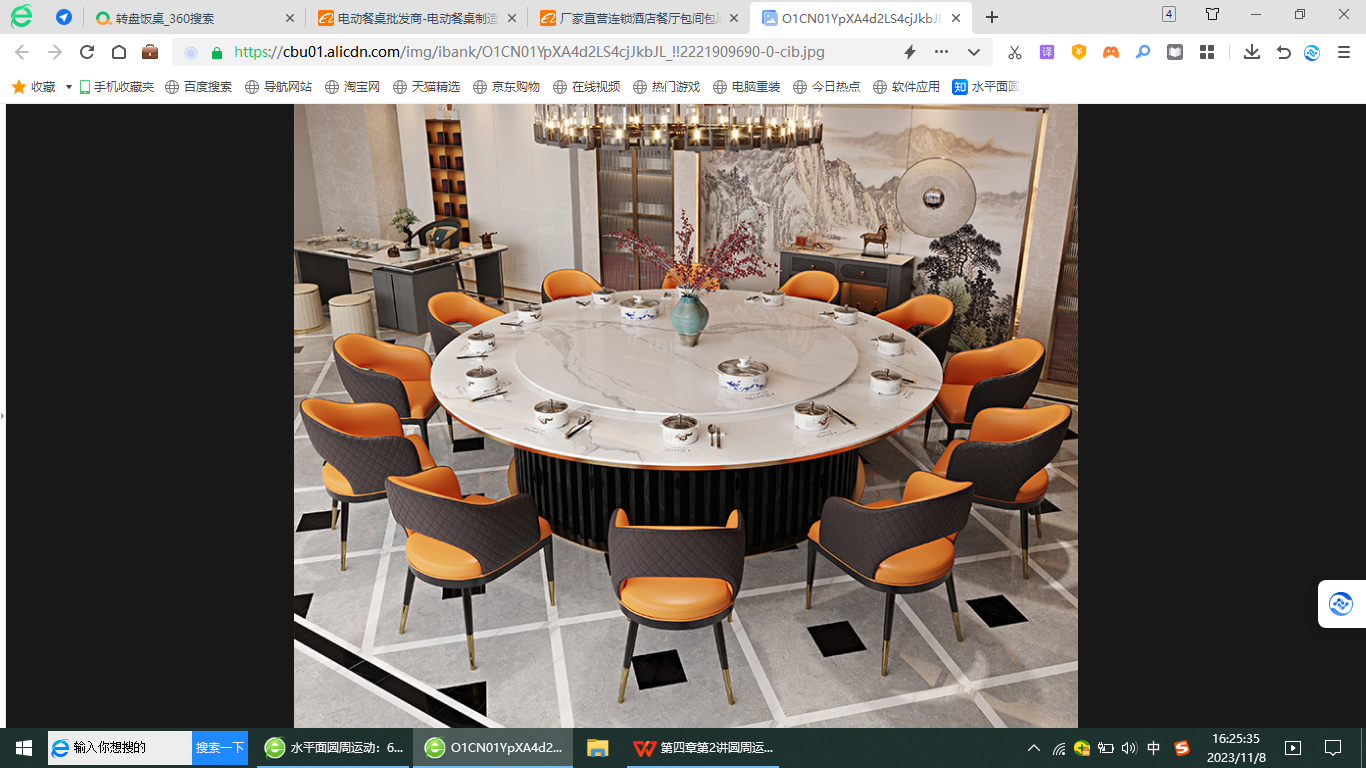 拓展（课后思考）
粗糙水平转盘上，质量相等的A、B两个物块（均可视为质点）叠放在一起，随转盘一起做匀速圆周运动，它们到转轴的距离均为r。A、B之间的动摩擦因数为μ1，B与转盘之间的动摩擦因数为μ2，各接触面之间最大静摩擦力等于滑动摩擦力，若μ1＞μ2，随着转盘角速度的增加，A、B谁先发生滑动？
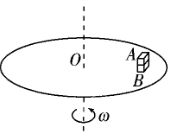 拓展（课后思考）
两个可视为质点的、相同的木块a和b放在水平转盘上，两者用细线连接，两木块与转盘间的动摩擦因数相同，整个装置能绕过转盘中心的转轴O1O2转动，且木块a、b与转盘中心在同一条水平直线上.当圆盘转动到两木块刚好要发生滑动时，烧断细线，此后圆盘转速保持不变，关于两木块的运动情况是怎样的？
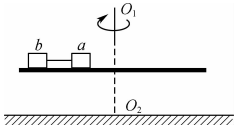 拓展
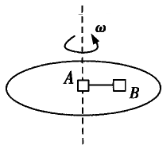 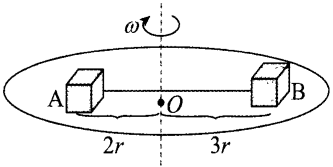 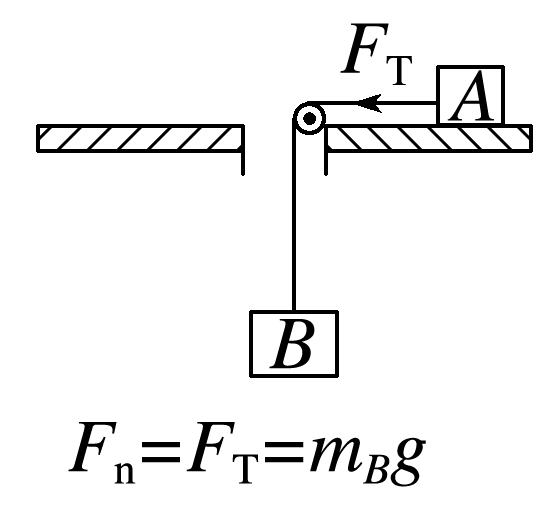 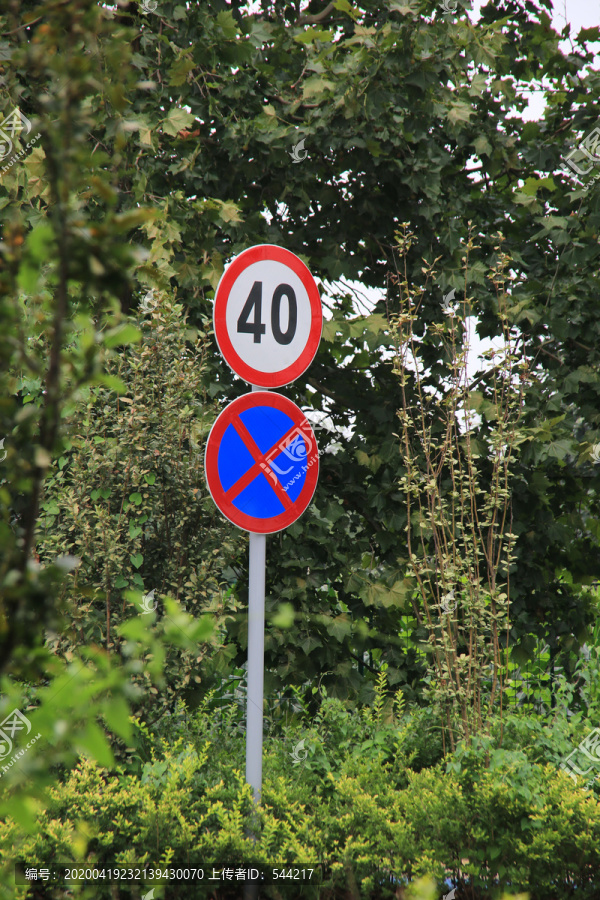 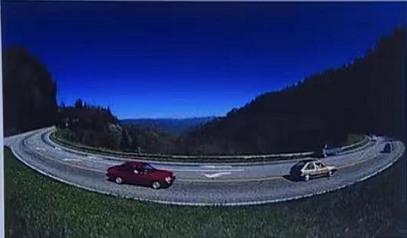 物理来源于生活
情景二
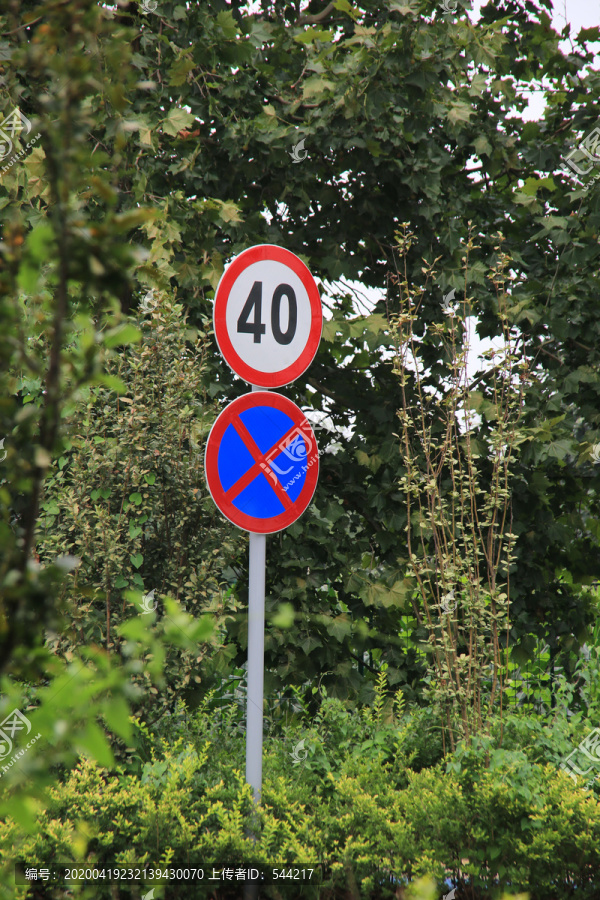 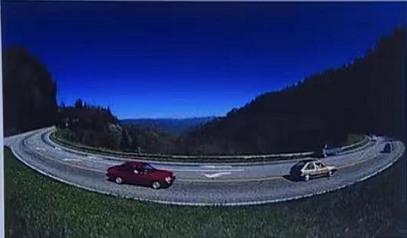 物理来源于生活
情景二
放置路标的时候，工程师需要测量哪些物理量？
建立模型
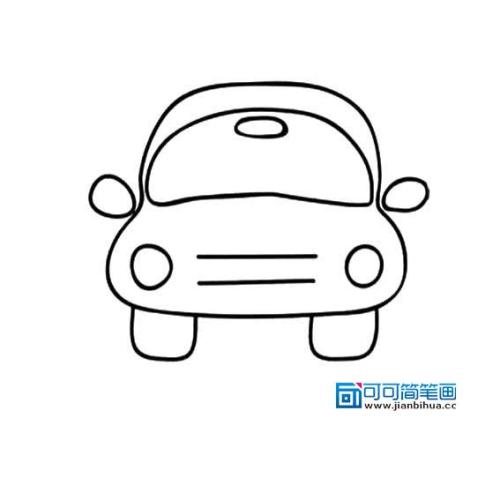 o
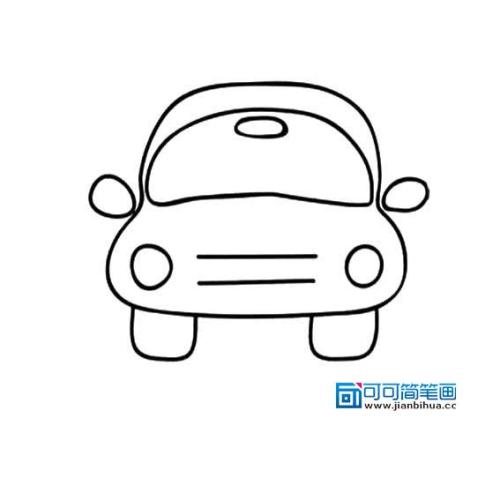 o
建立模型
物理来源于生活
情景二
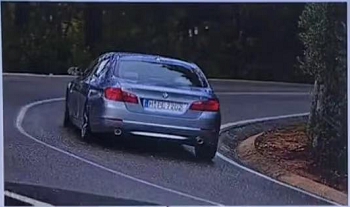 建立模型
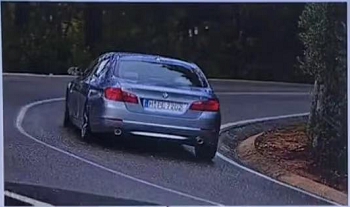 建立模型
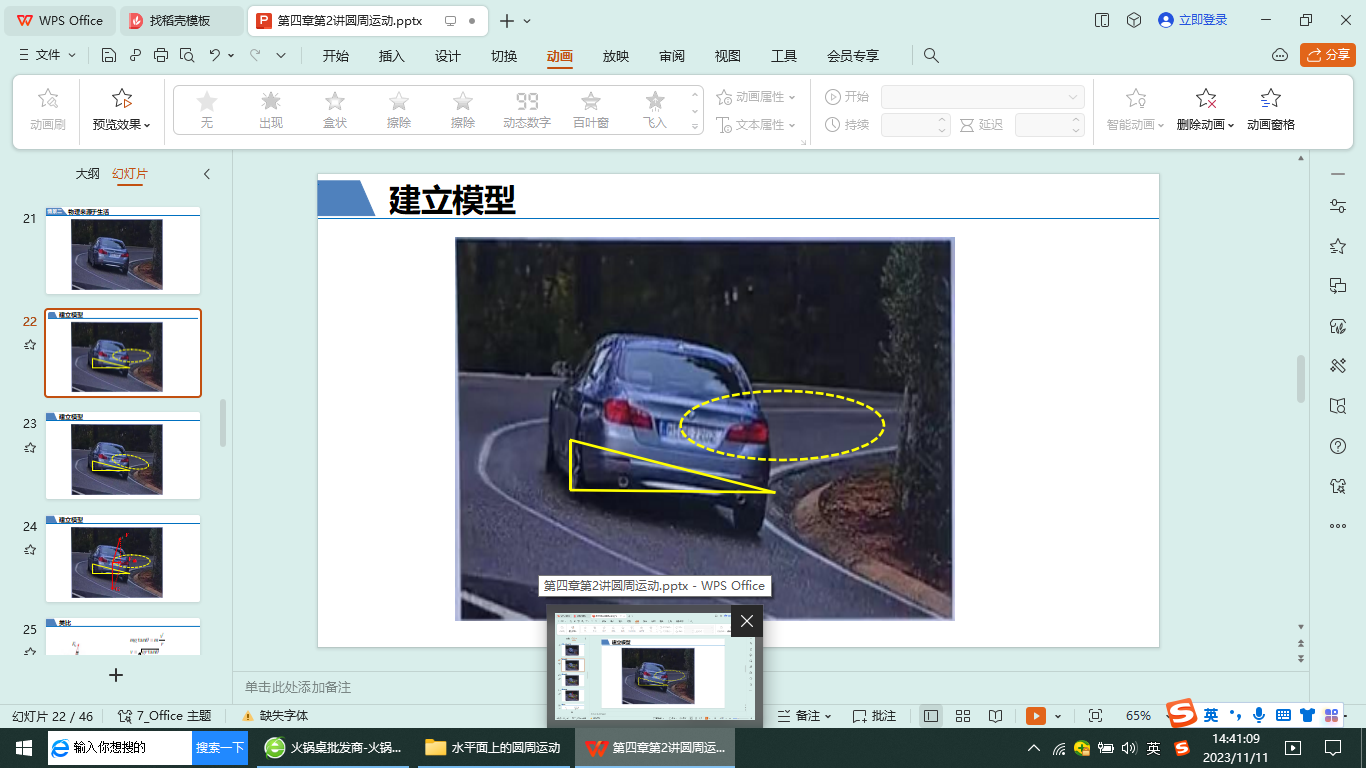 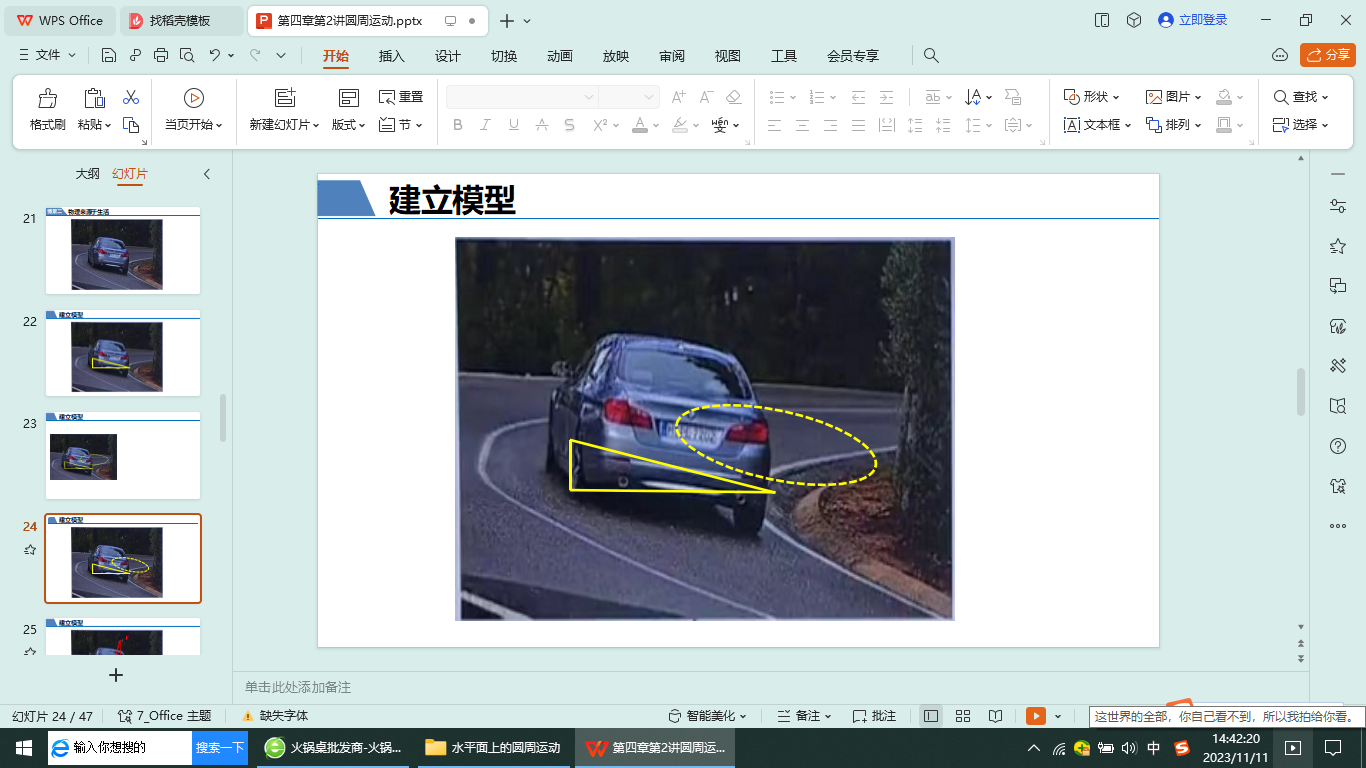 建立模型
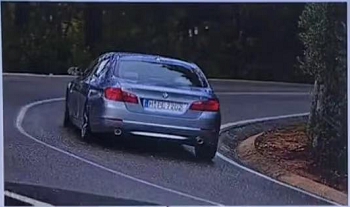 FN
G
建立模型
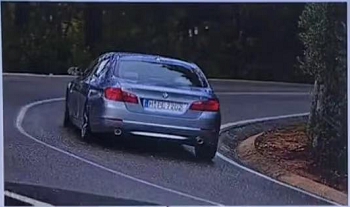 F合
解决生活问题
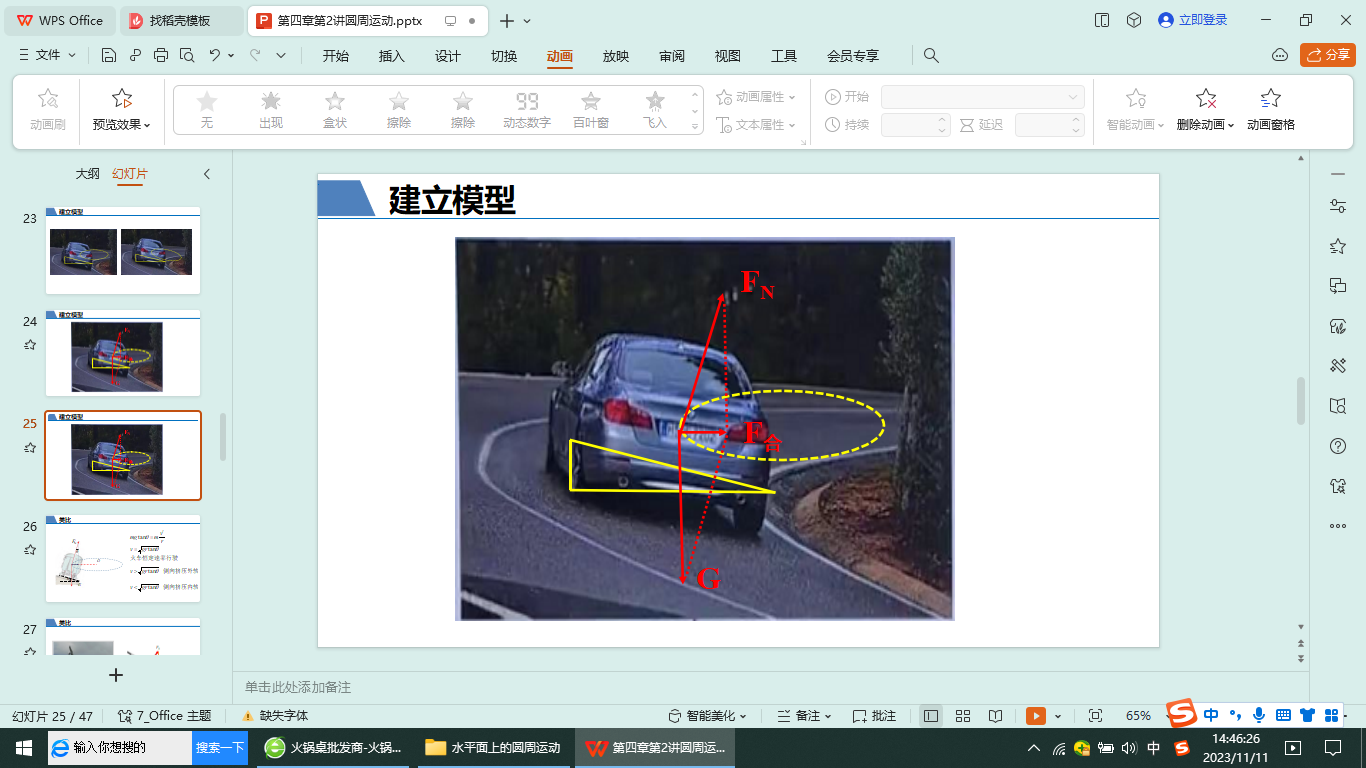 θ
R
θ
FN
G
解决生活问题
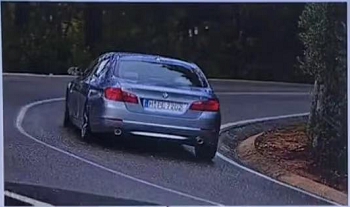 FNy
θ
R
FNx
θ
解决生活问题
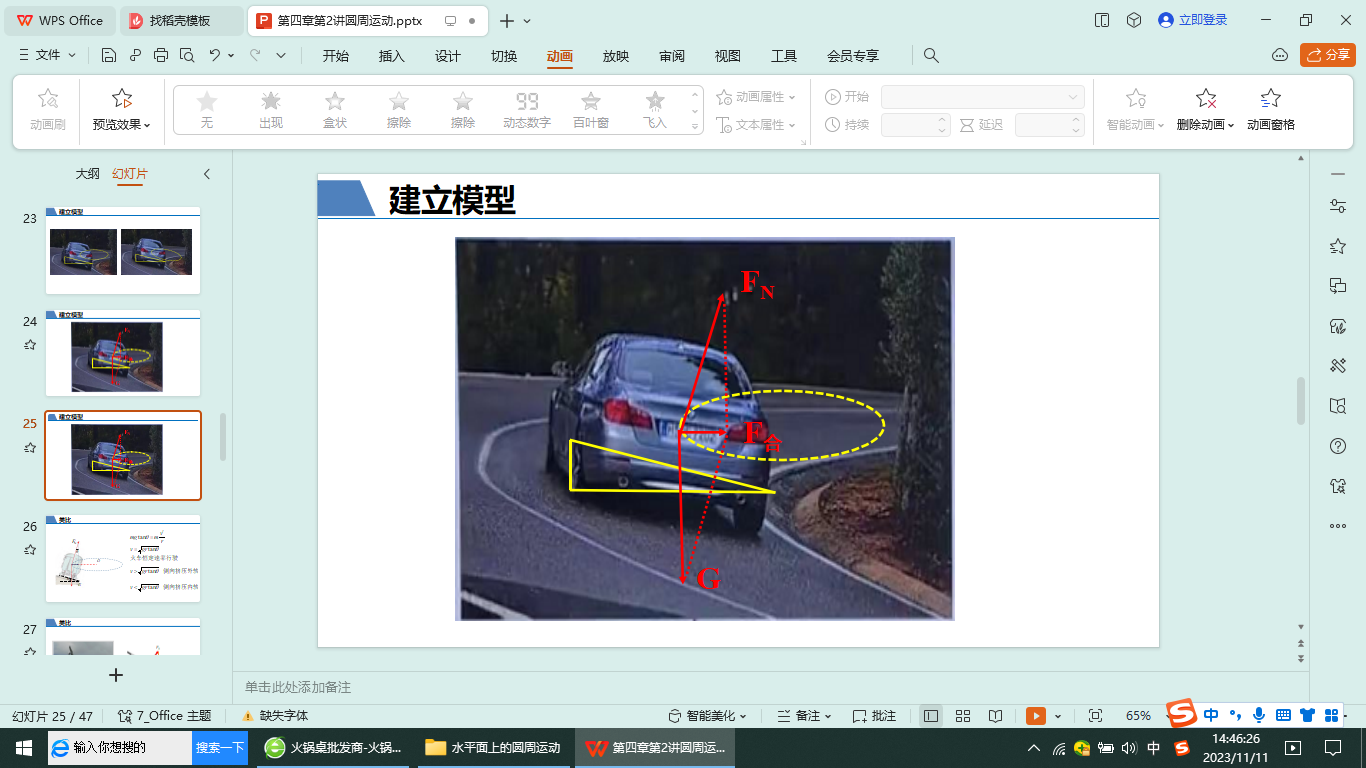 θ
R
θ
类比
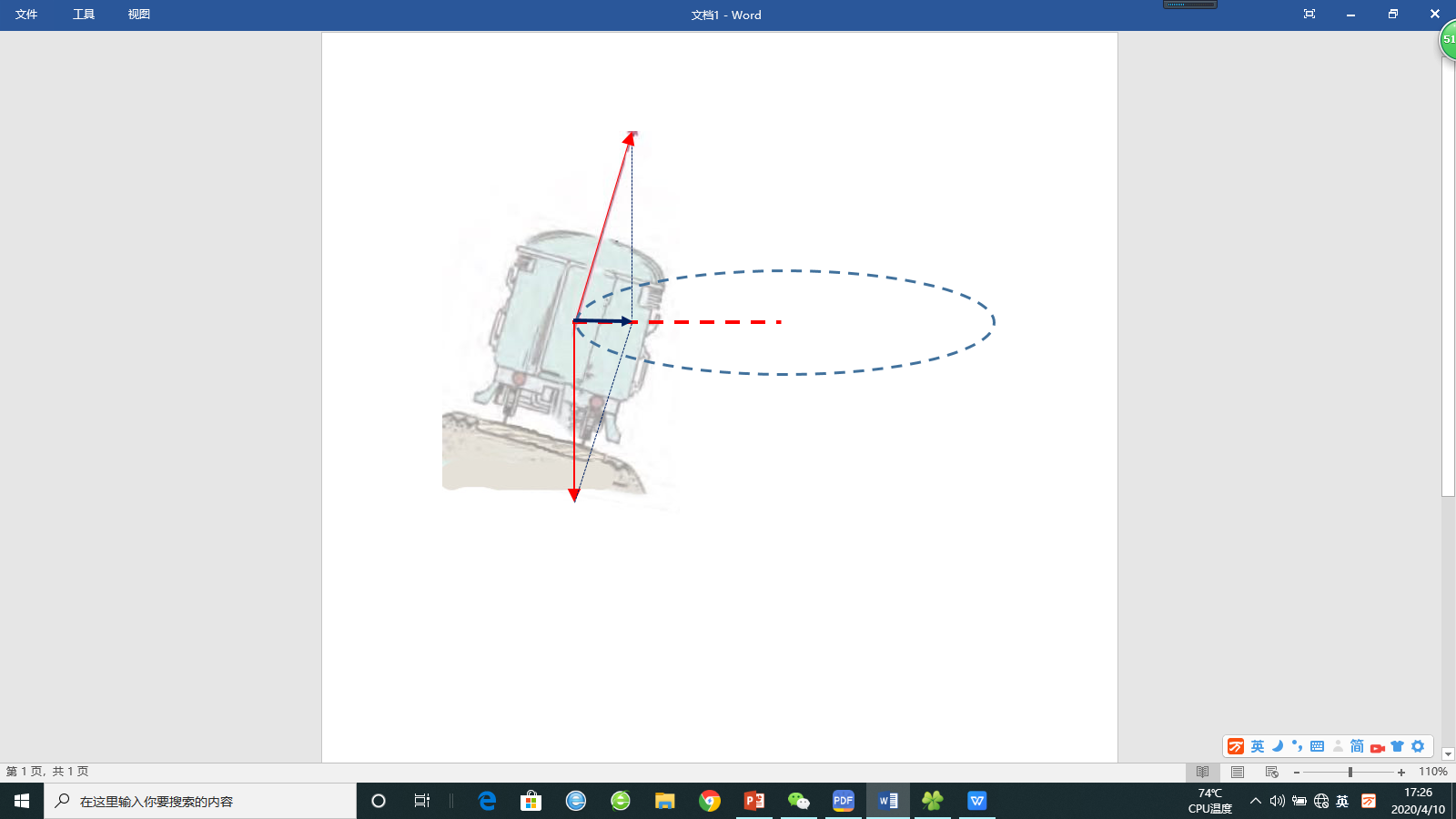 O
G
类比
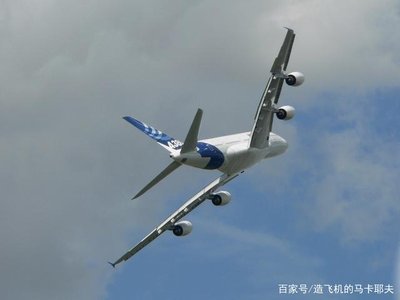 物理来源于生活
情景三
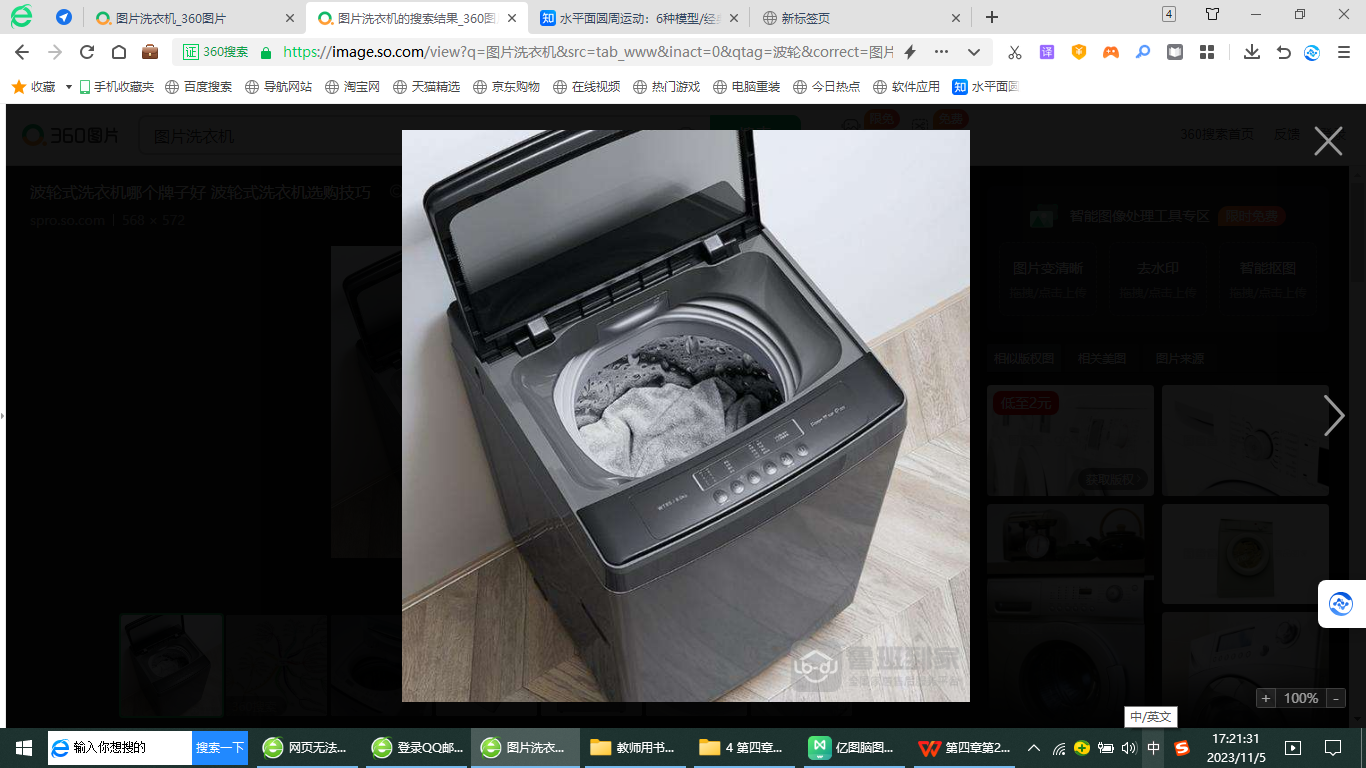 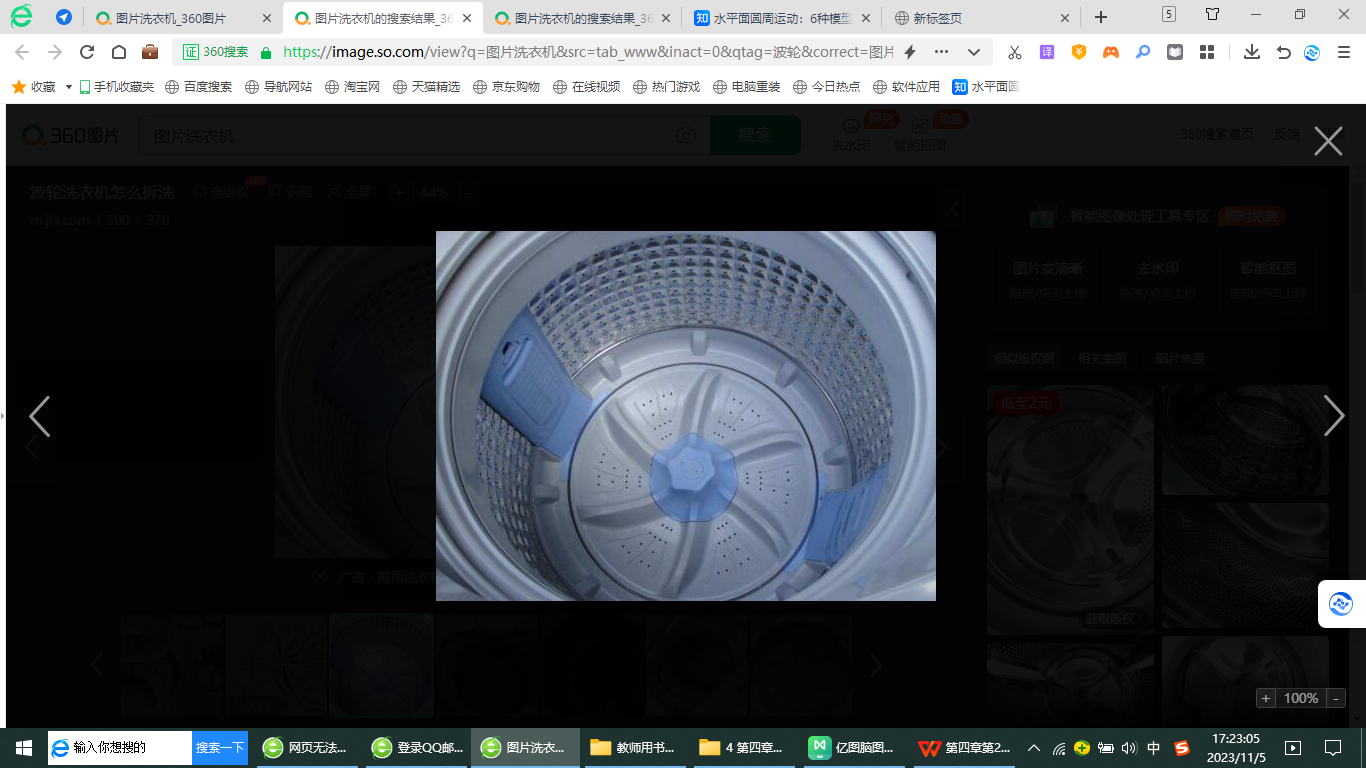 建立模型
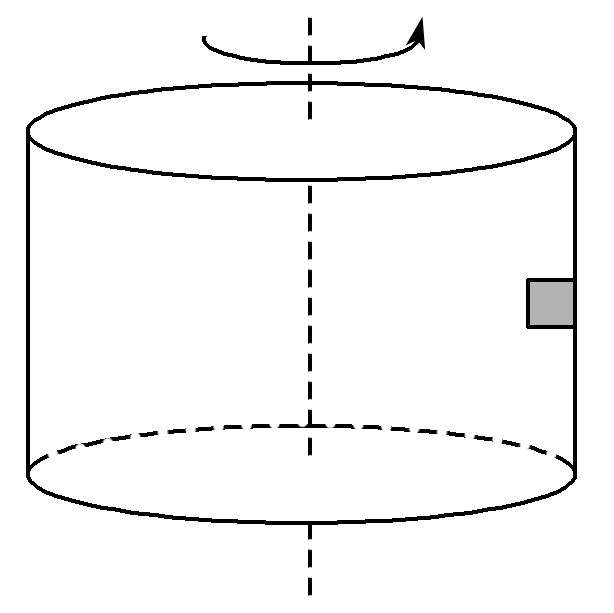 o
物理来源于生活
情景三
物理来源于生活
情景三
摩托车在这两个圆轨道上做匀速圆周运动的角速度一样吗？
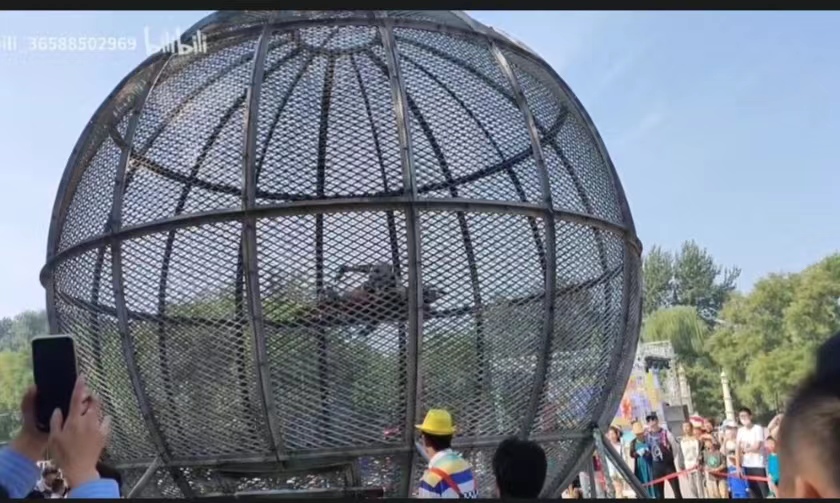 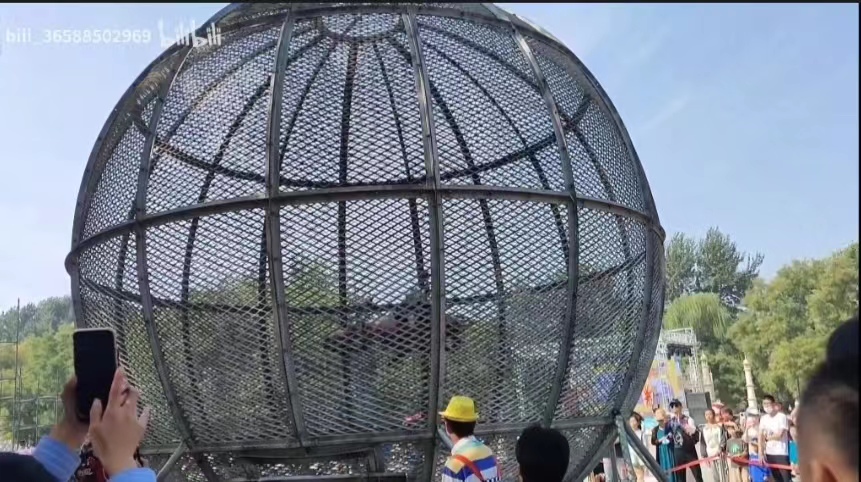 θ
A
B
建立模型
在光滑的碗内壁，两个质量相同的小球A和B，分别紧贴着碗内壁在水平面内做匀速圆周运动，其中小球A的位置在小球B的上方，A、B两球的角速度一样吗？
O
R
O1
r
O2
θ
A
B
建立模型
在光滑的碗内壁，两个质量相同的小球A和B，分别紧贴着碗内壁在水平面内做匀速圆周运动，其中小球A的位置在小球B的上方，A、B两球的角速度一样吗？
FN
O
O1
R
r
O2
F合
G
类比（课后思考）
在光滑的圆锥漏斗的内壁，两个质量相同的小球A和B，分别紧贴着漏斗在水平面内做匀速圆周运动，其中小球A的位置在小球B的上方，A、B两球的角速度一样吗？
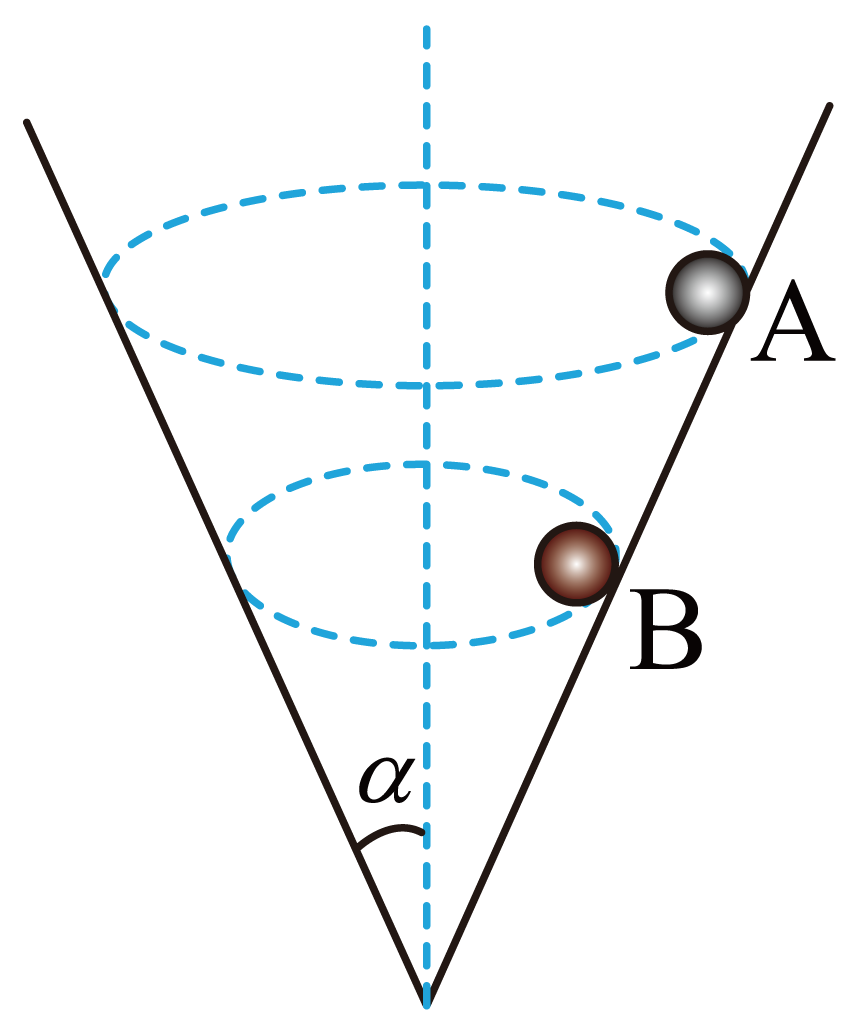 建立模型
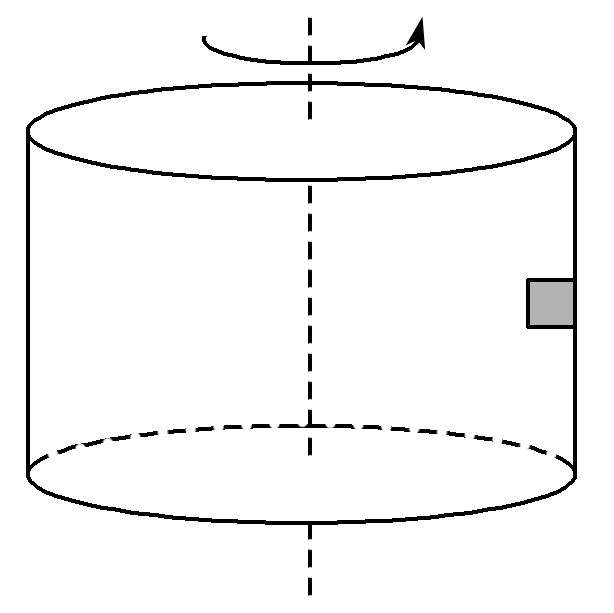 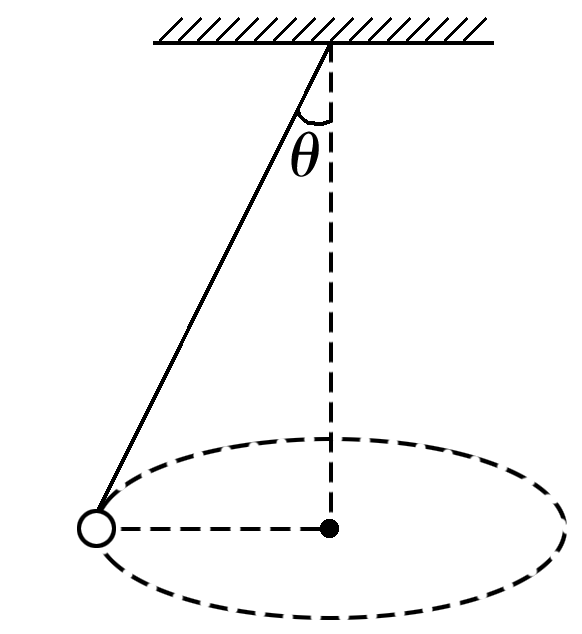 o
物理来源于生活
情景四
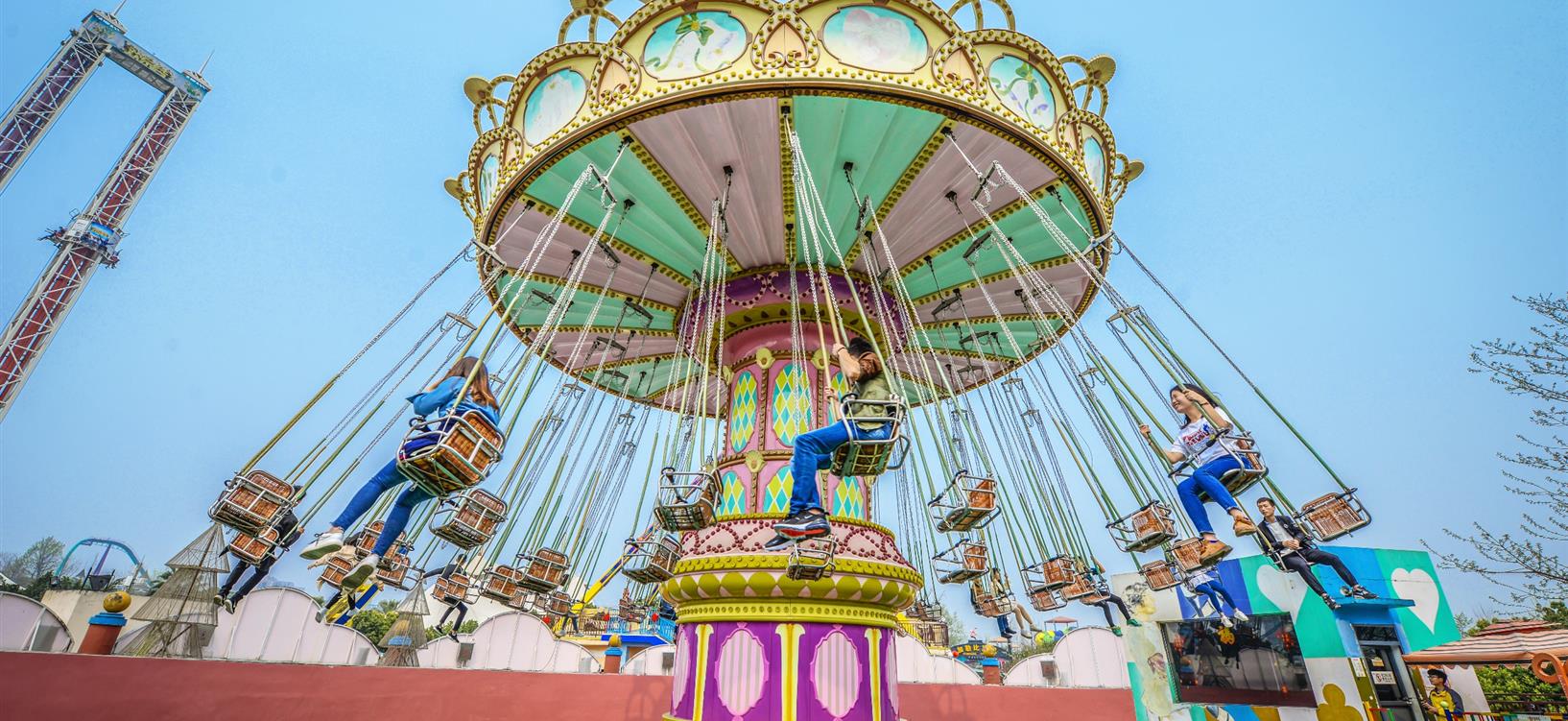 小实验
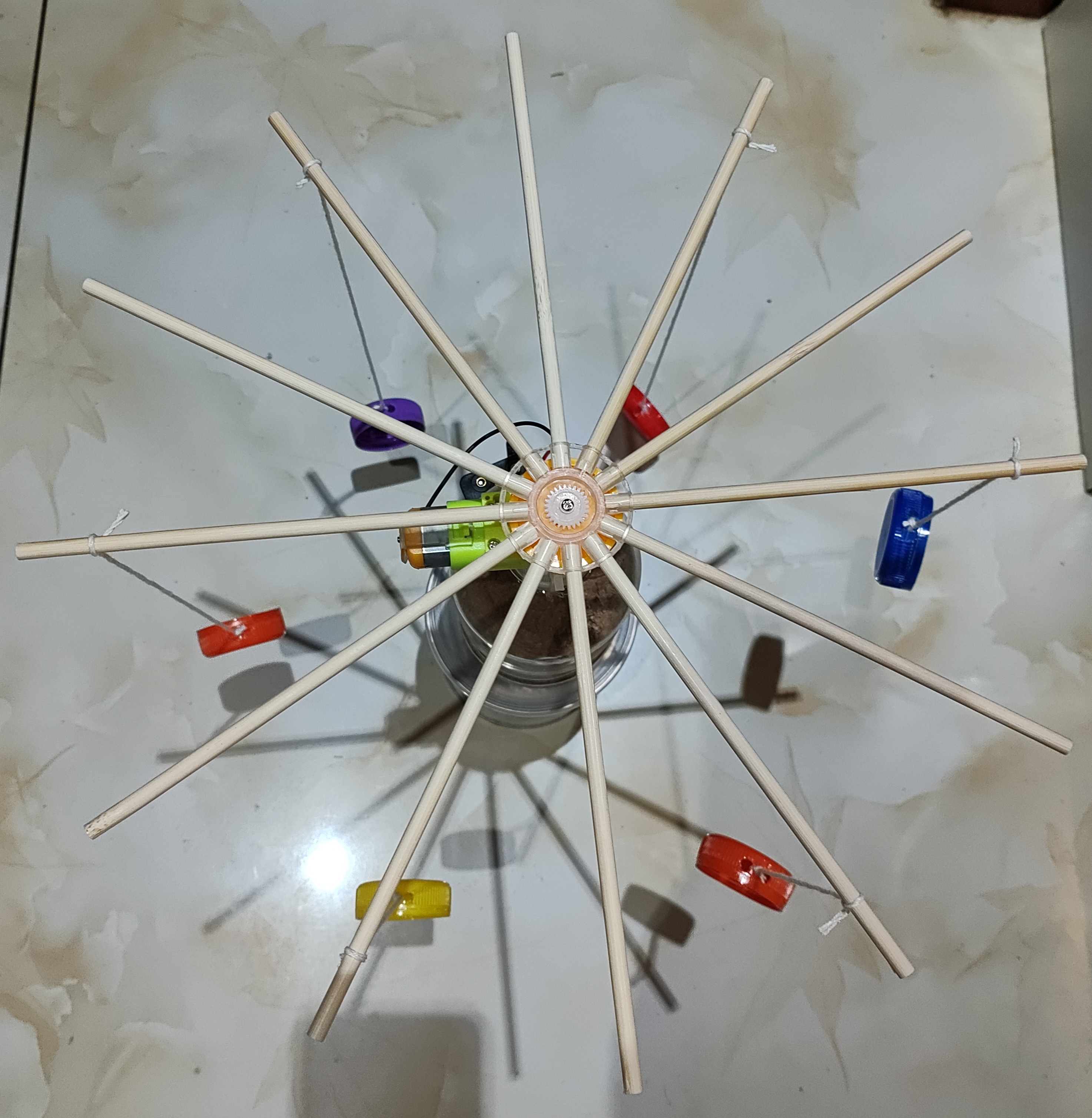 小实验
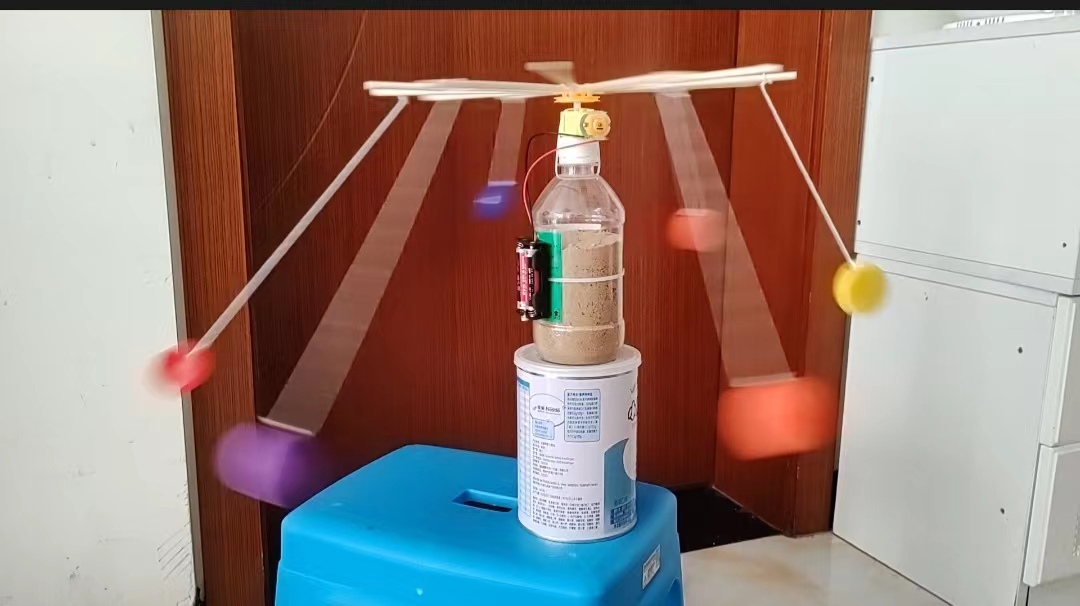 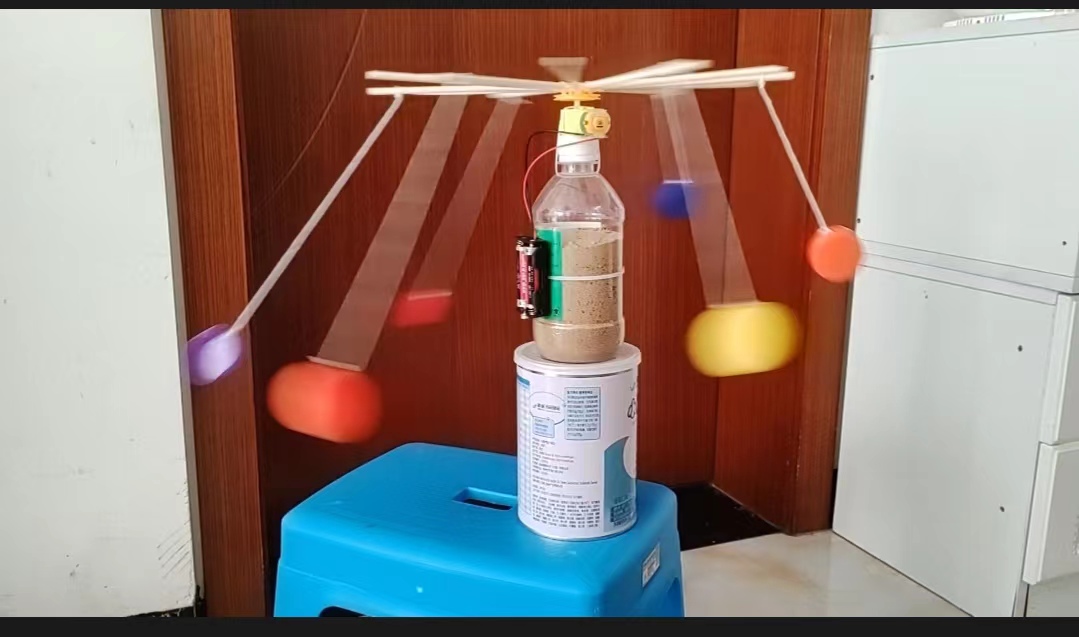 建立模型
已知飞椅用钢绳系着，钢绳上端的悬点固定在顶部水平转盘上的圆周上。转盘绕穿过其中心的竖直轴匀速转动。稳定后，每根钢绳（含飞椅及游客）与转轴在同一竖直平面内。图中P、Q两位游客悬于同一个圆周上，P 所在钢绳的长度大于Q 所在钢绳的长度，钢绳与竖直方向的夹角分别为            ，不计钢绳的重力，           谁大？
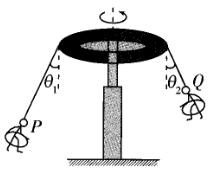 建立模型
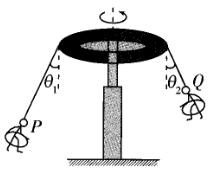 h
T
F合
G
建立模型
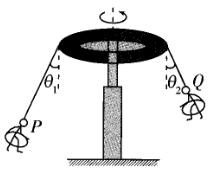 T
F合
G
建立模型
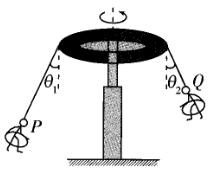 h
O
r
L越大则θ越大
解决生活问题
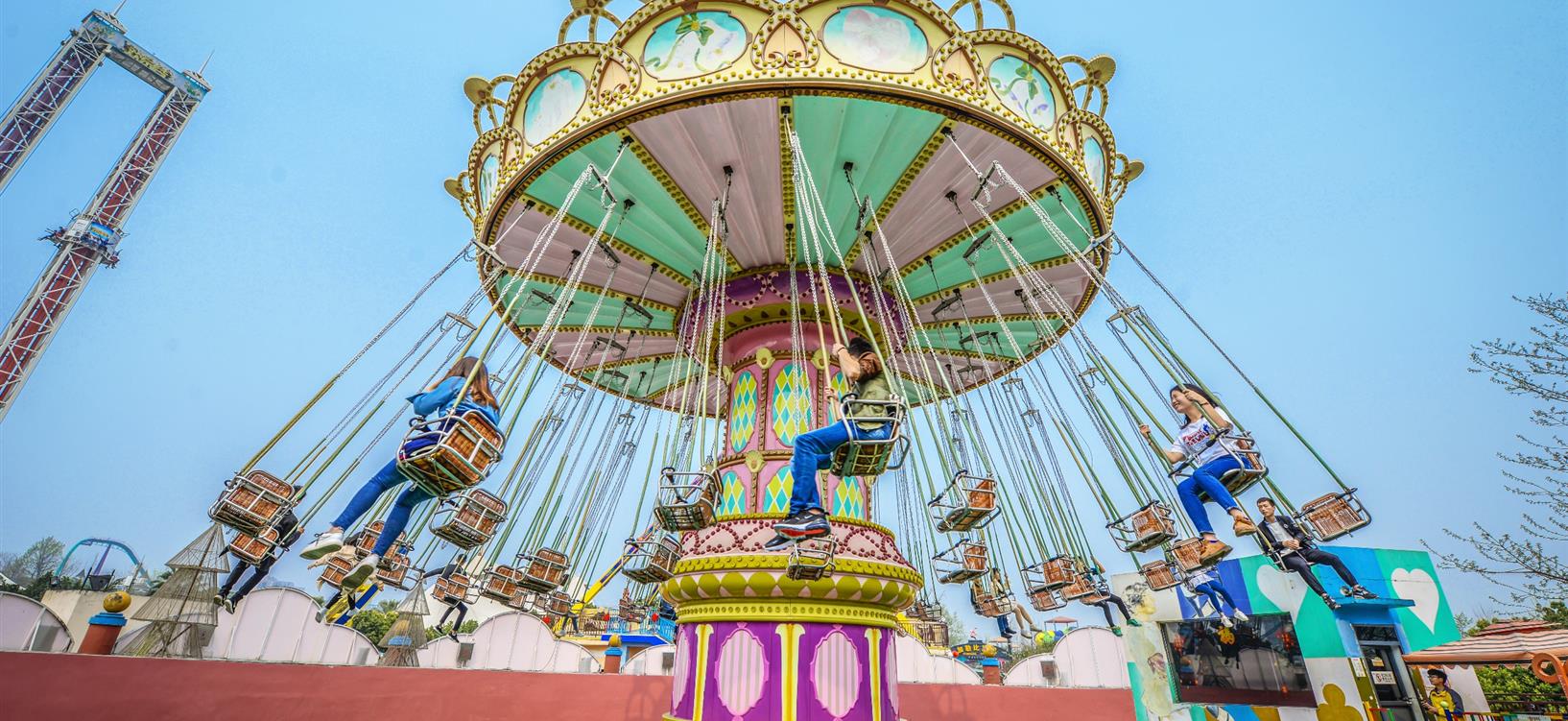 拓展
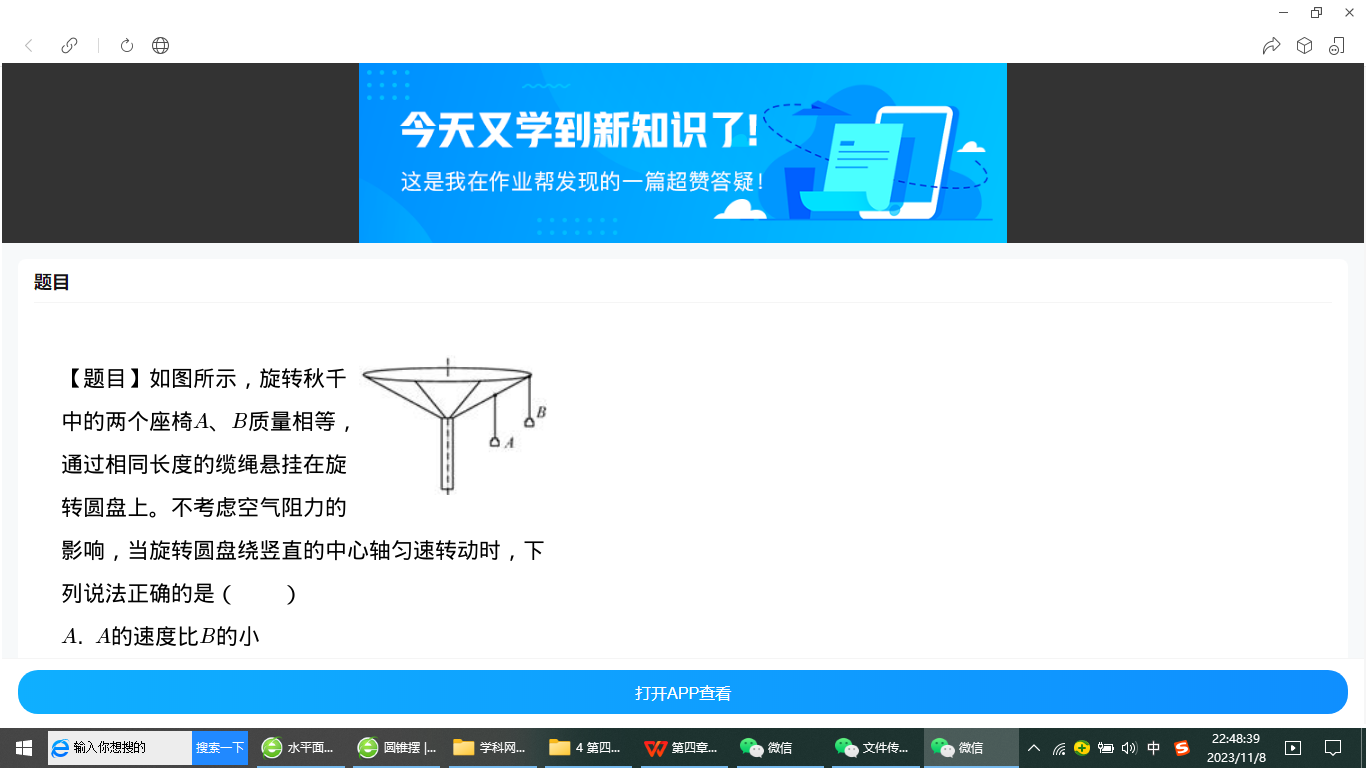 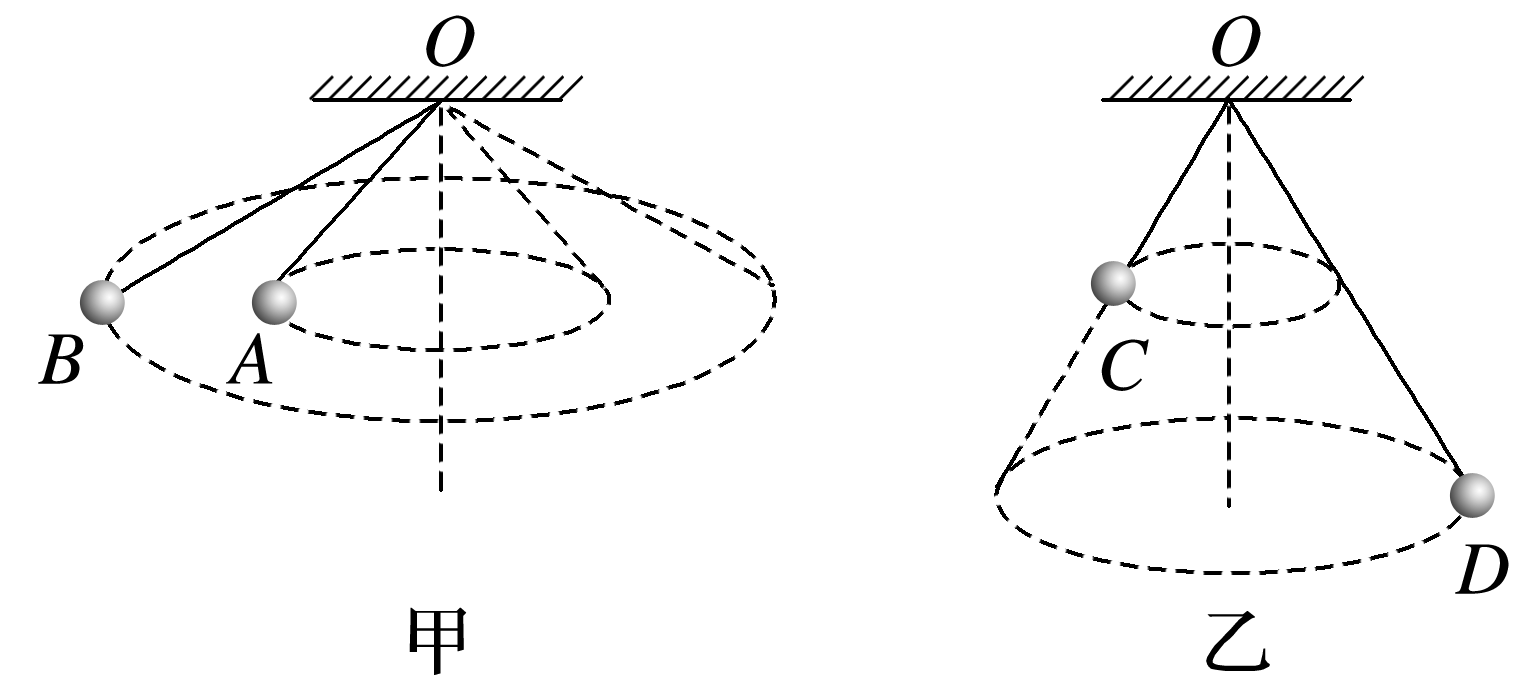 拓展
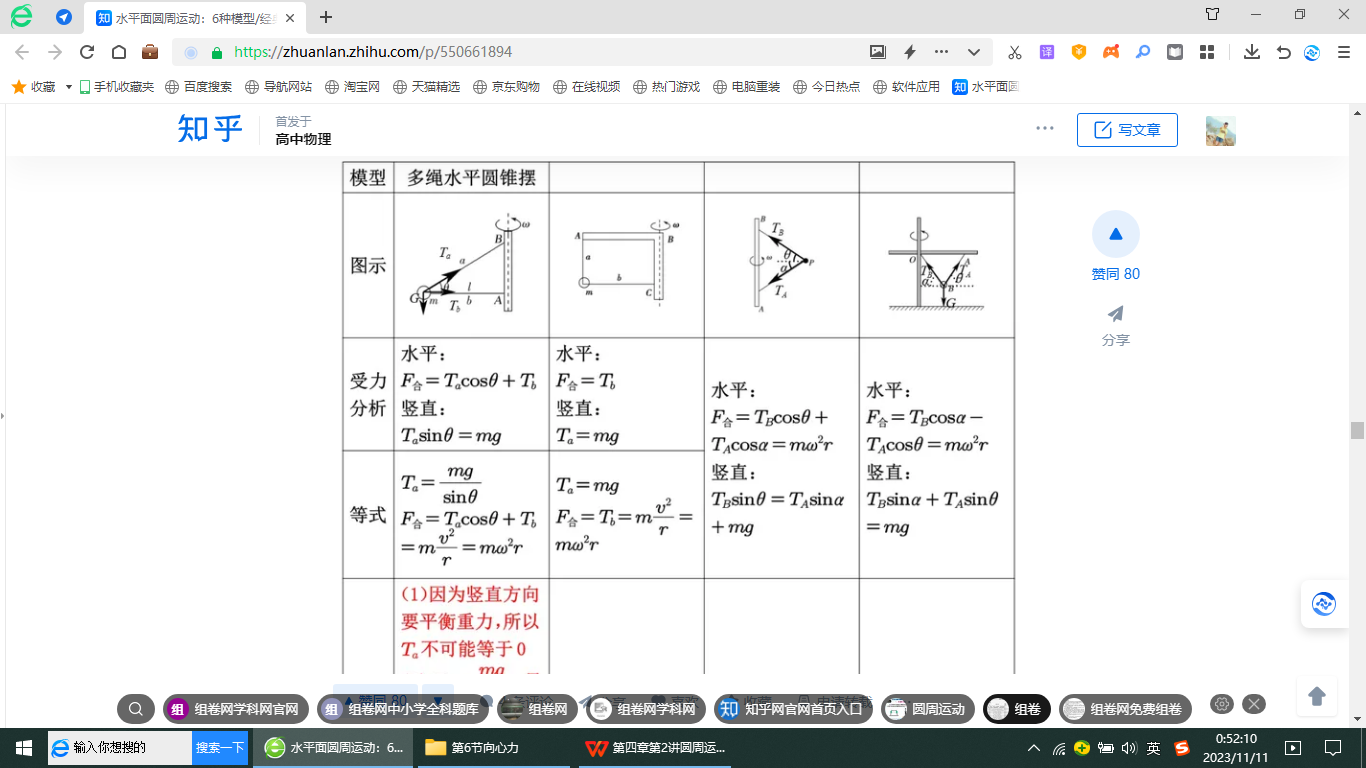 知识的迁移——方法化
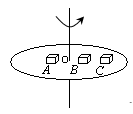 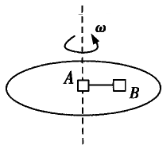 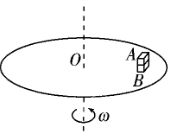 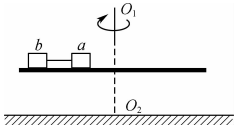 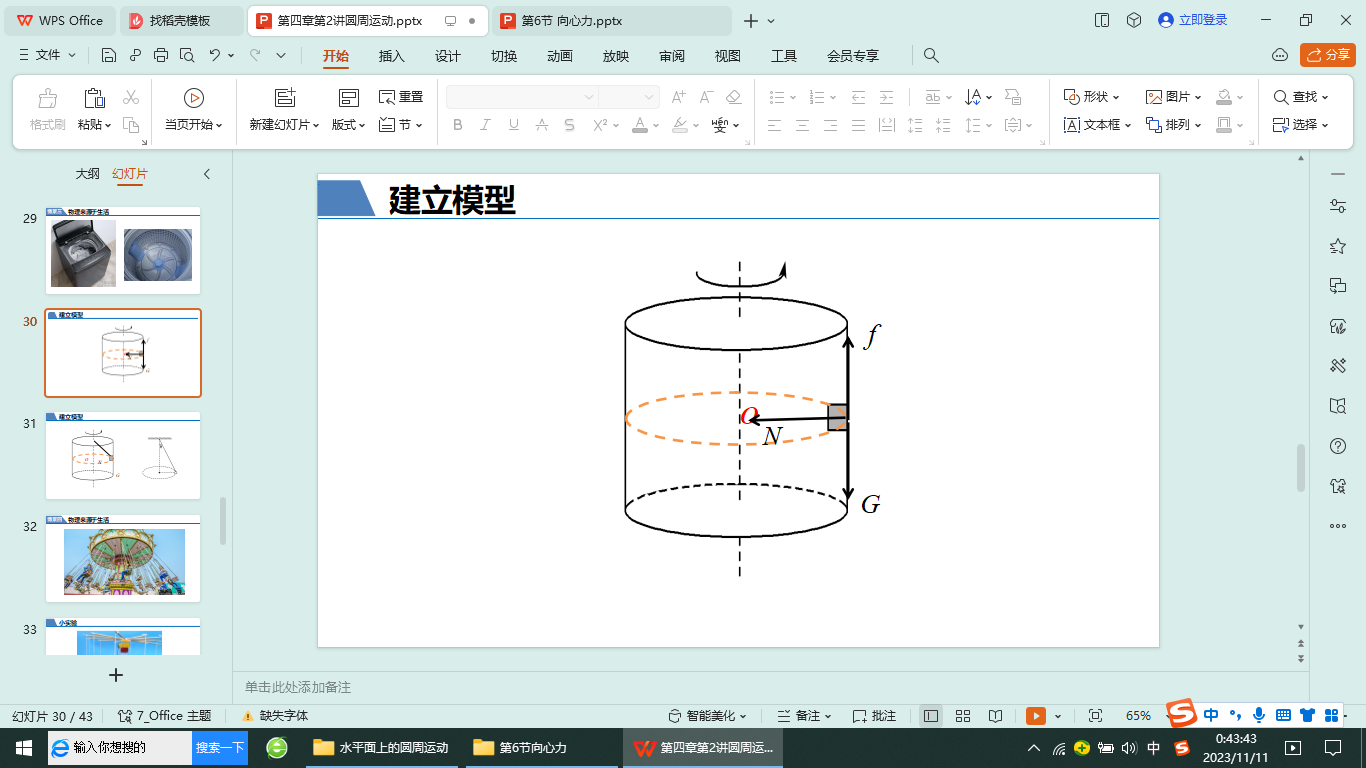 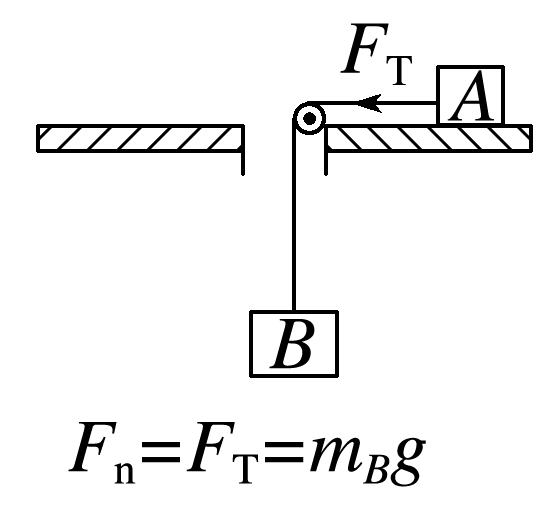 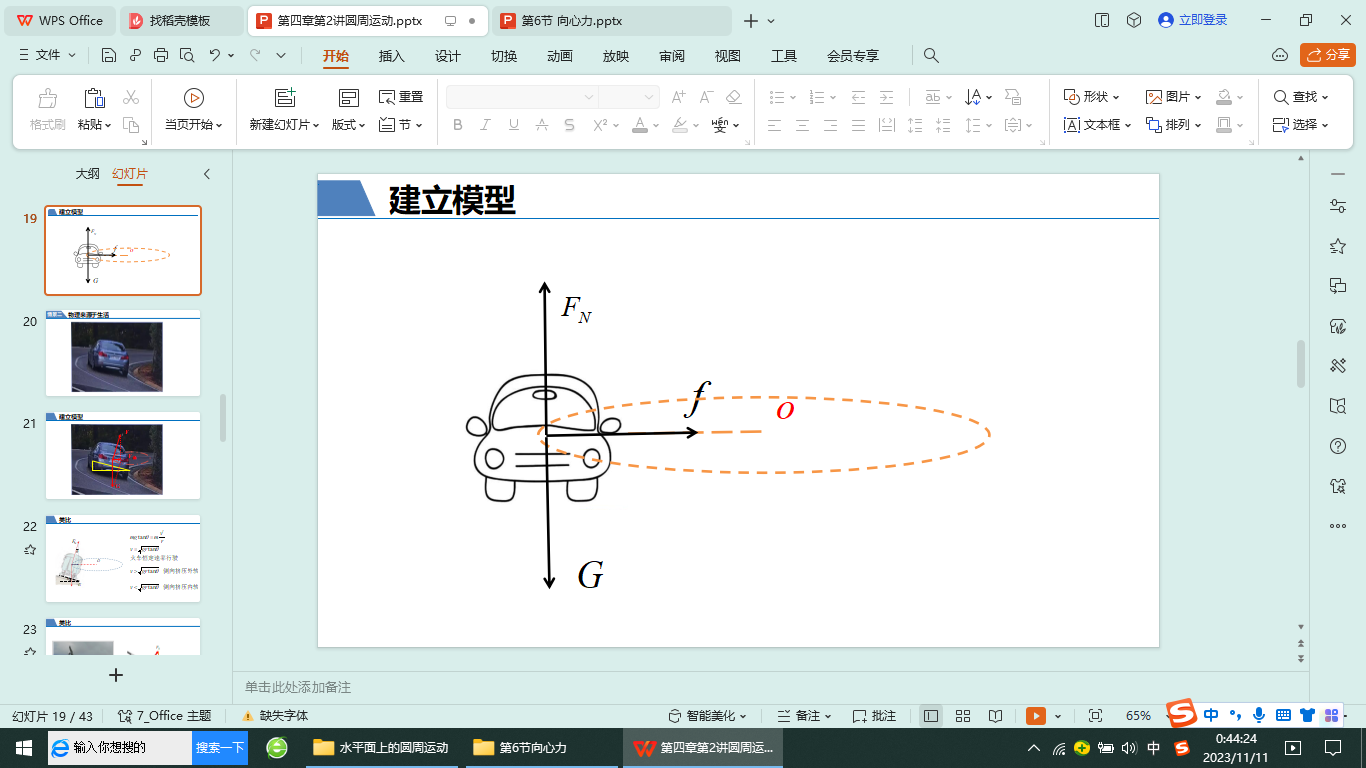 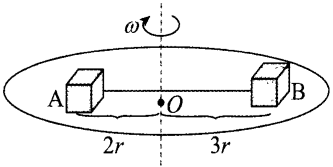 [Speaker Notes: 大家知道这是什么吗？纸团为什么可以飞出去？有的同学说受到了力，有的同学说做功了，初中我们就学习了功，那功的概念是什么？]
知识的迁移——方法化
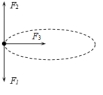 [Speaker Notes: 大家知道这是什么吗？纸团为什么可以飞出去？有的同学说受到了力，有的同学说做功了，初中我们就学习了功，那功的概念是什么？]
知识的迁移——方法化
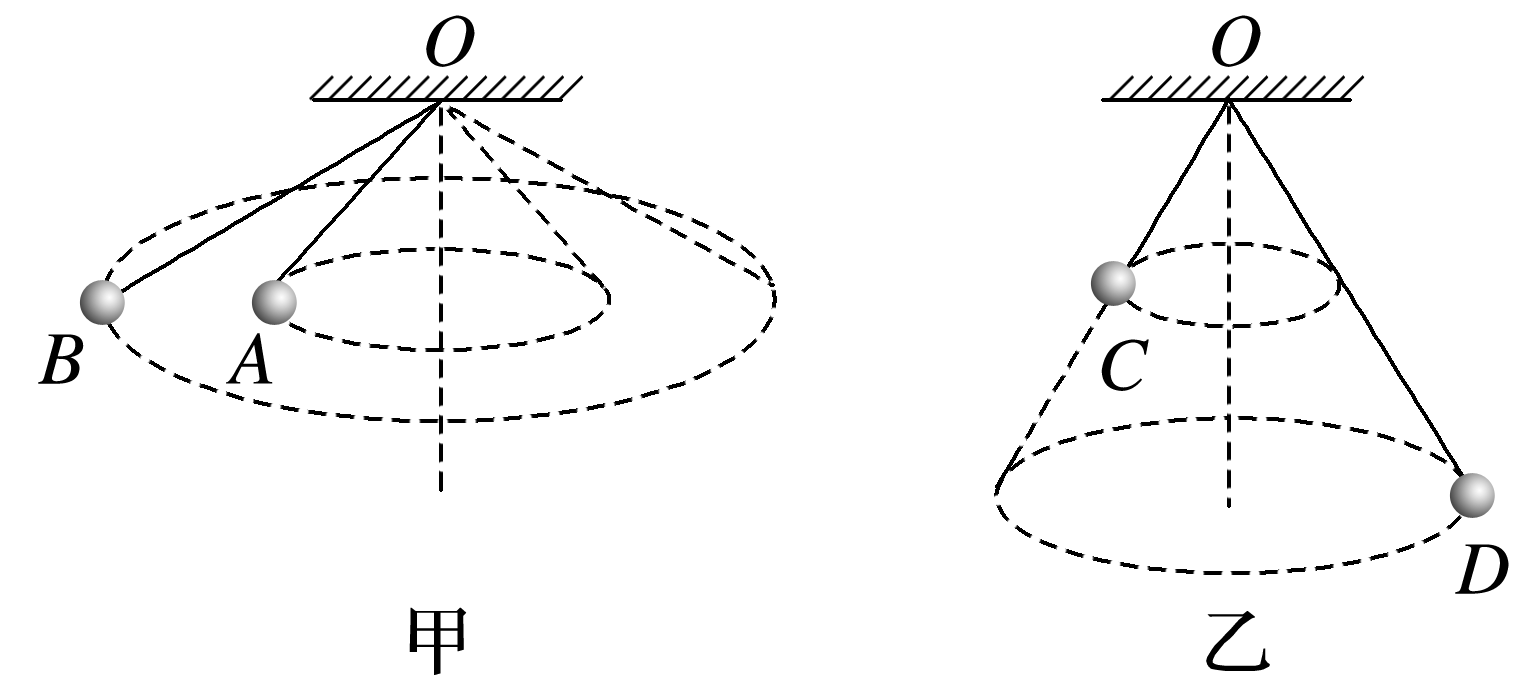 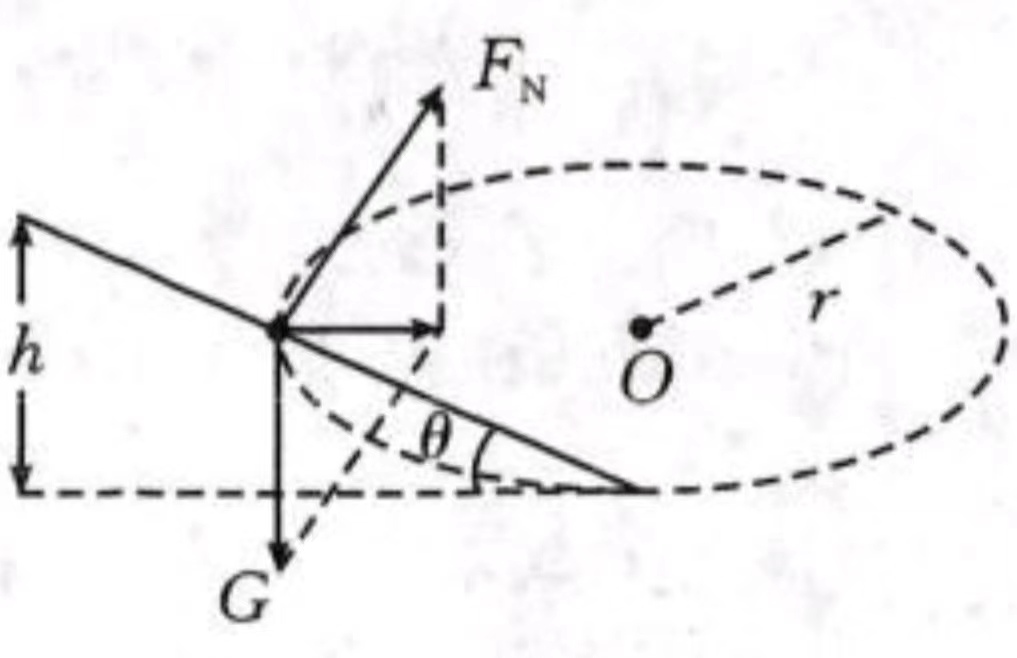 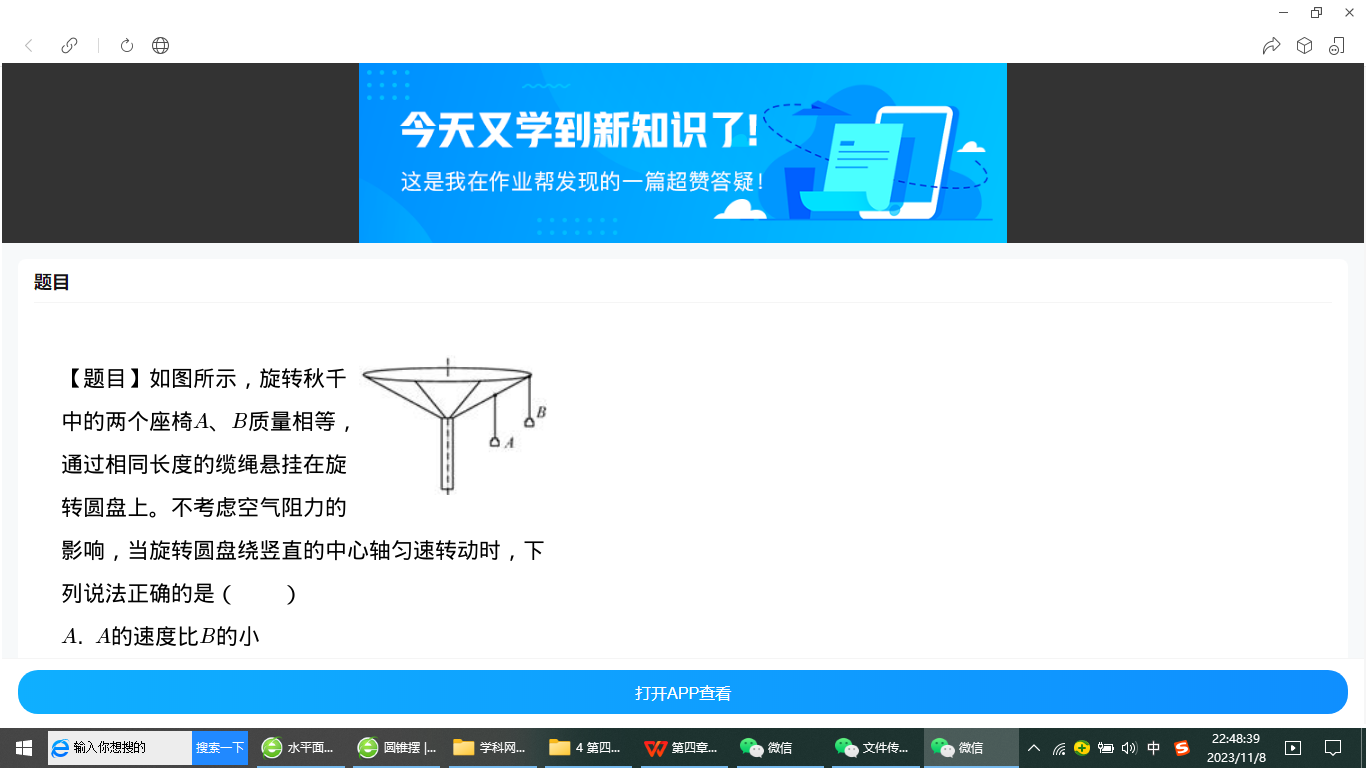 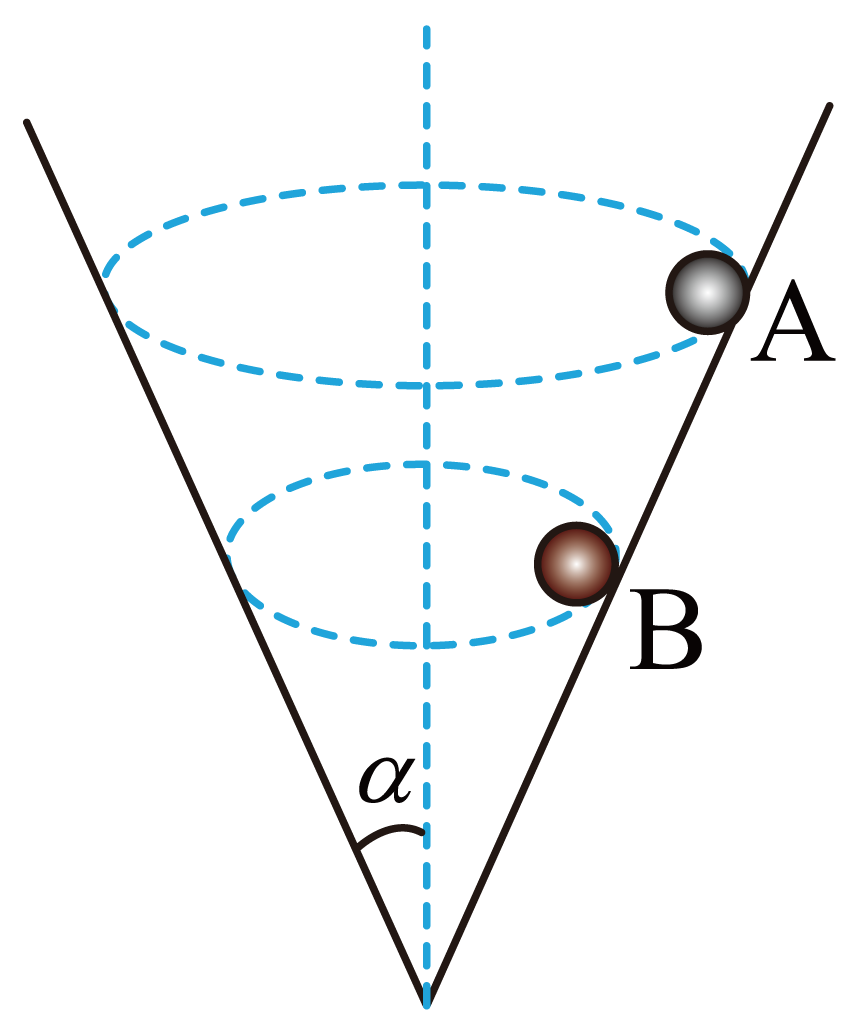 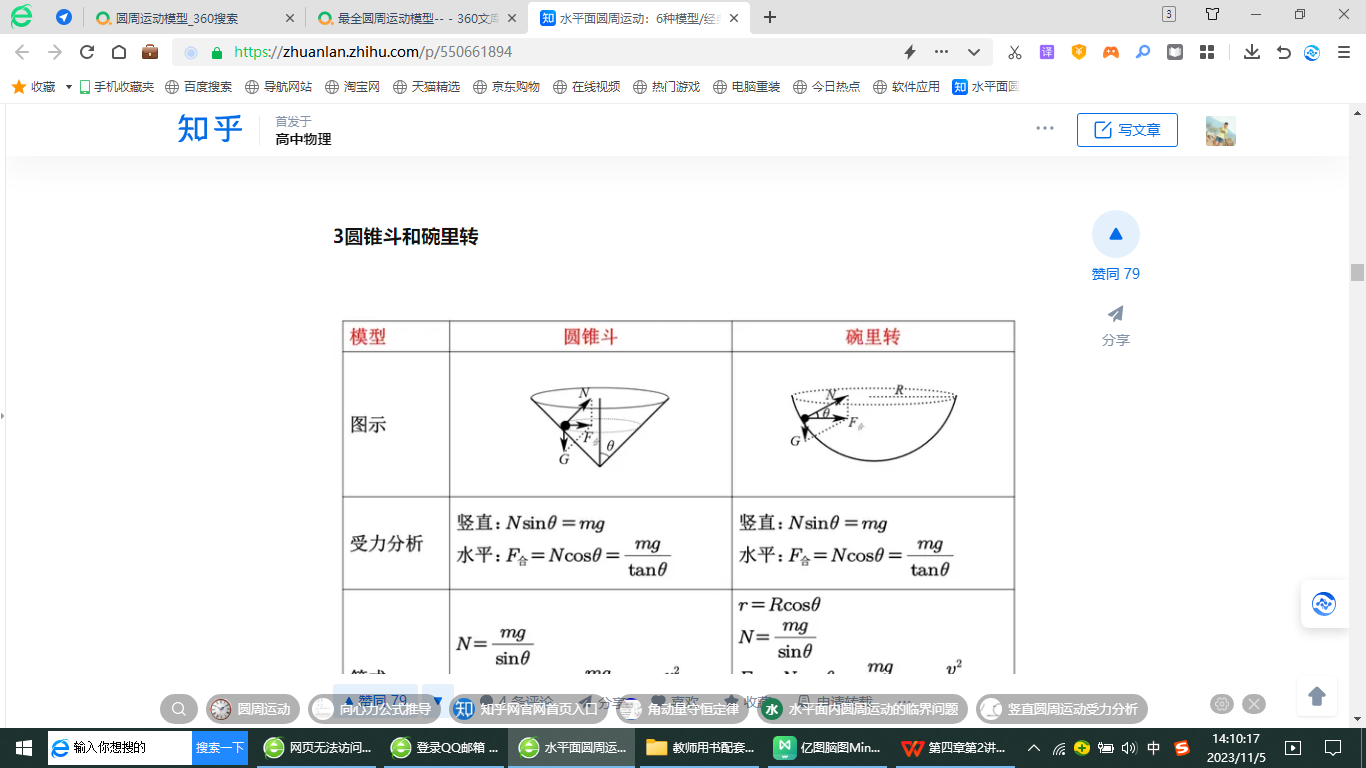 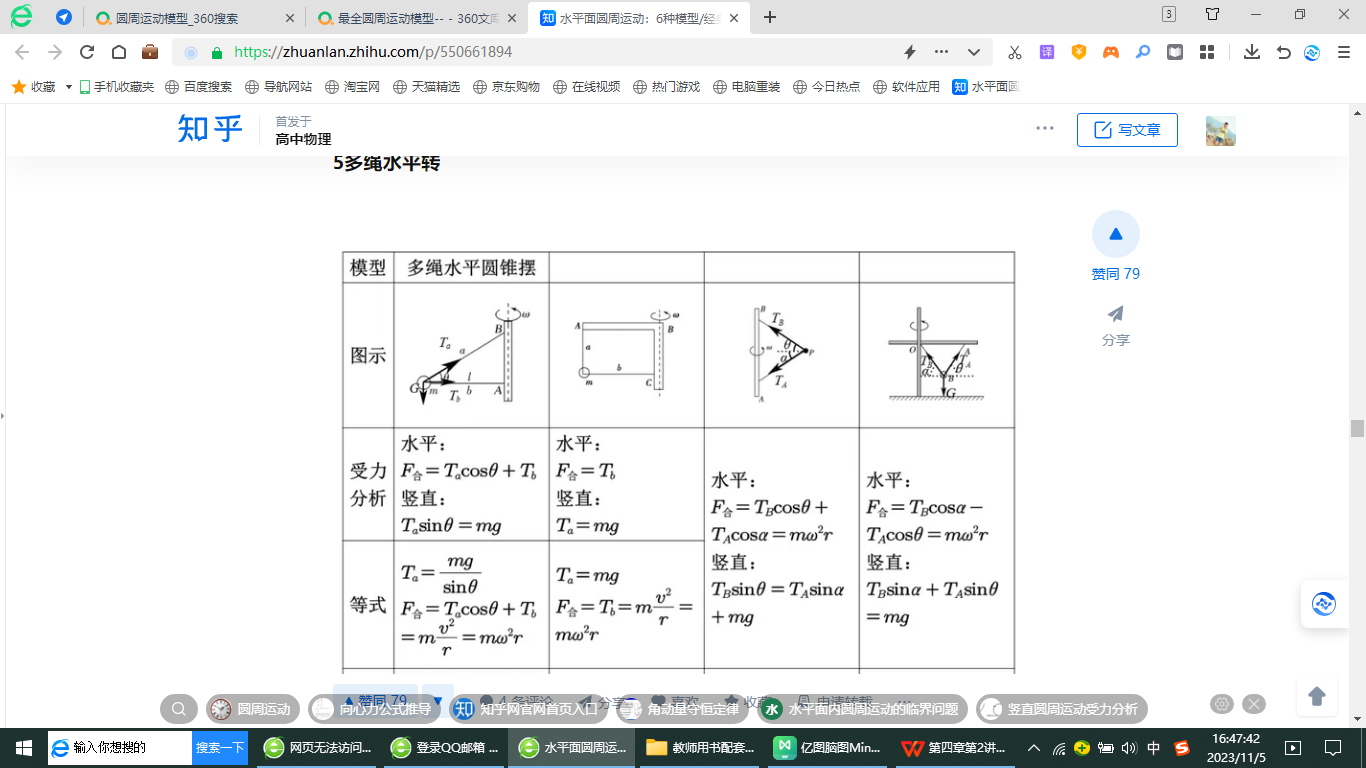 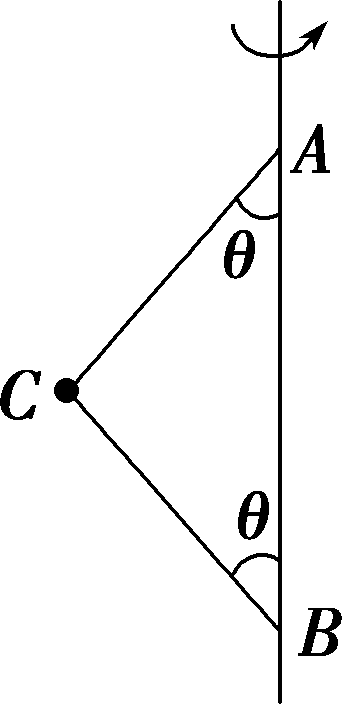 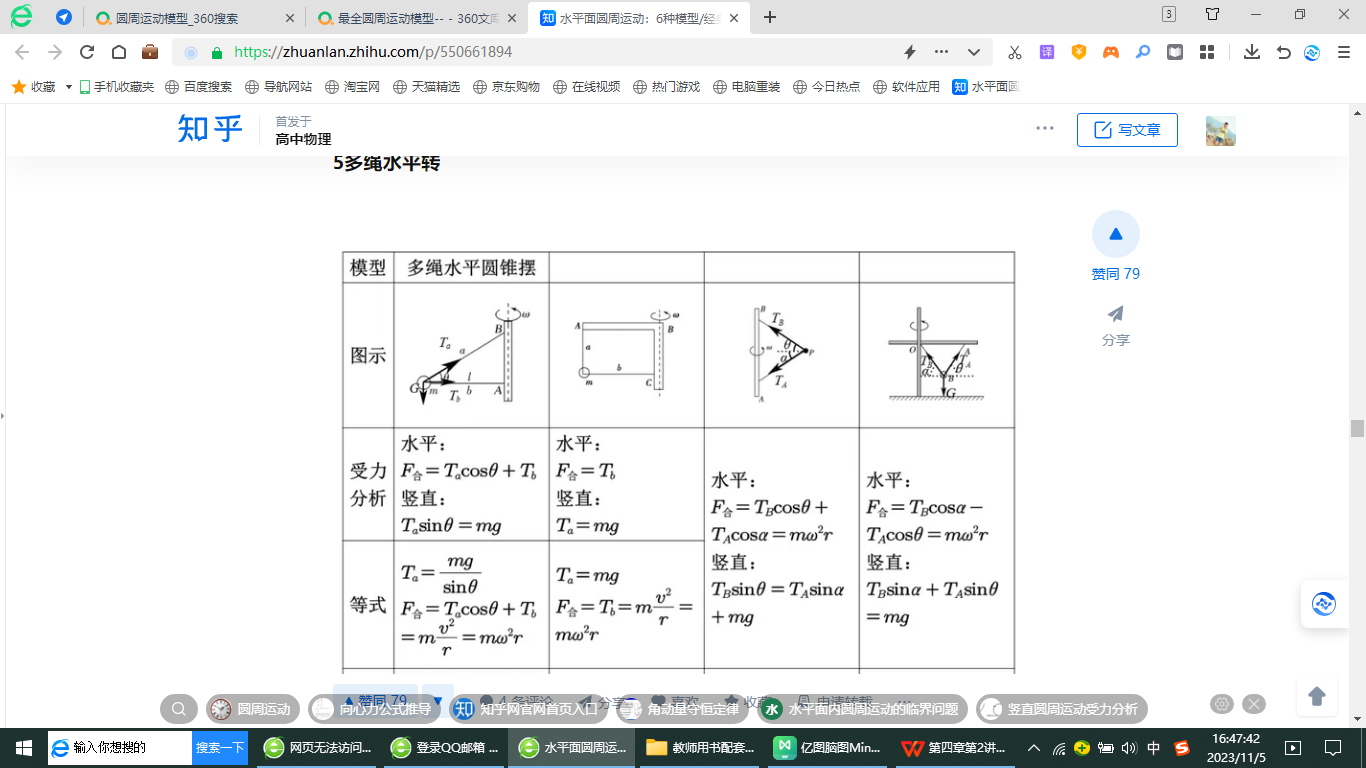 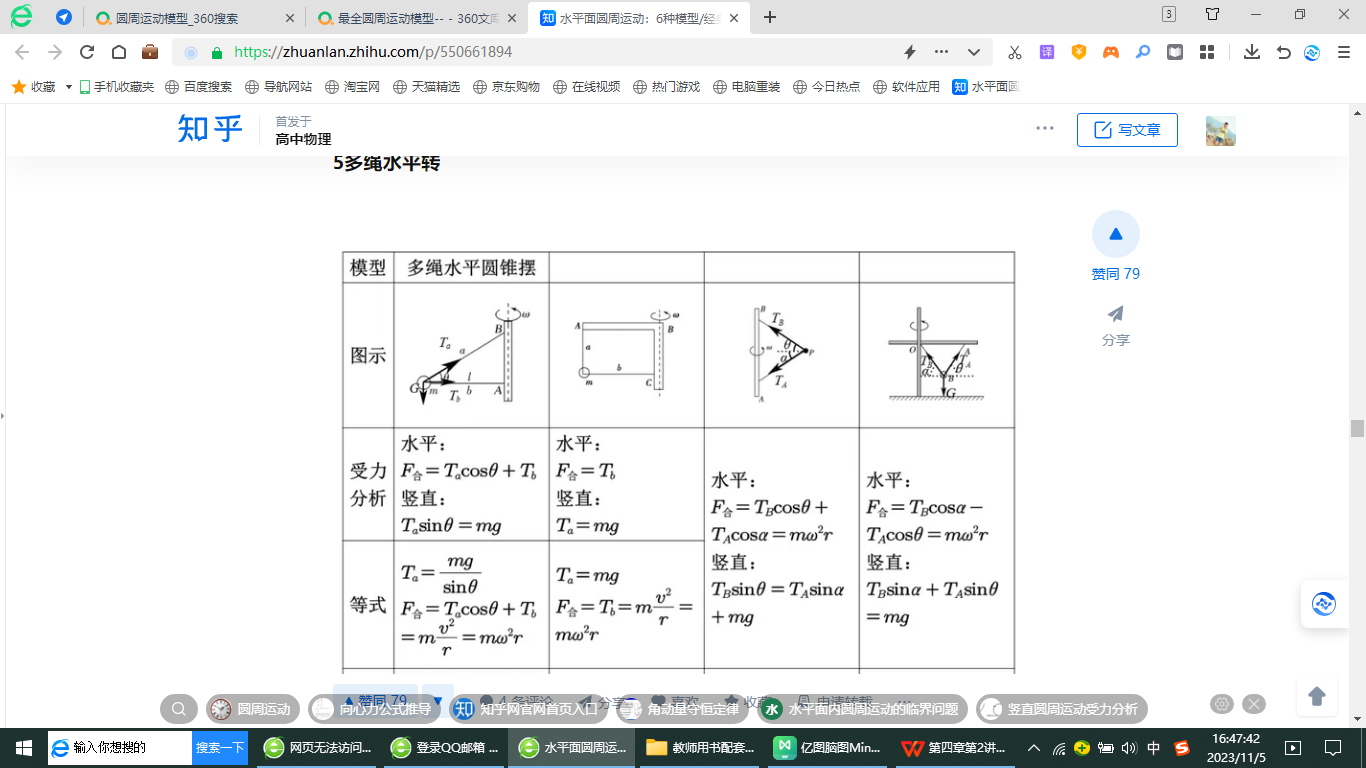 知识的迁移——方法化
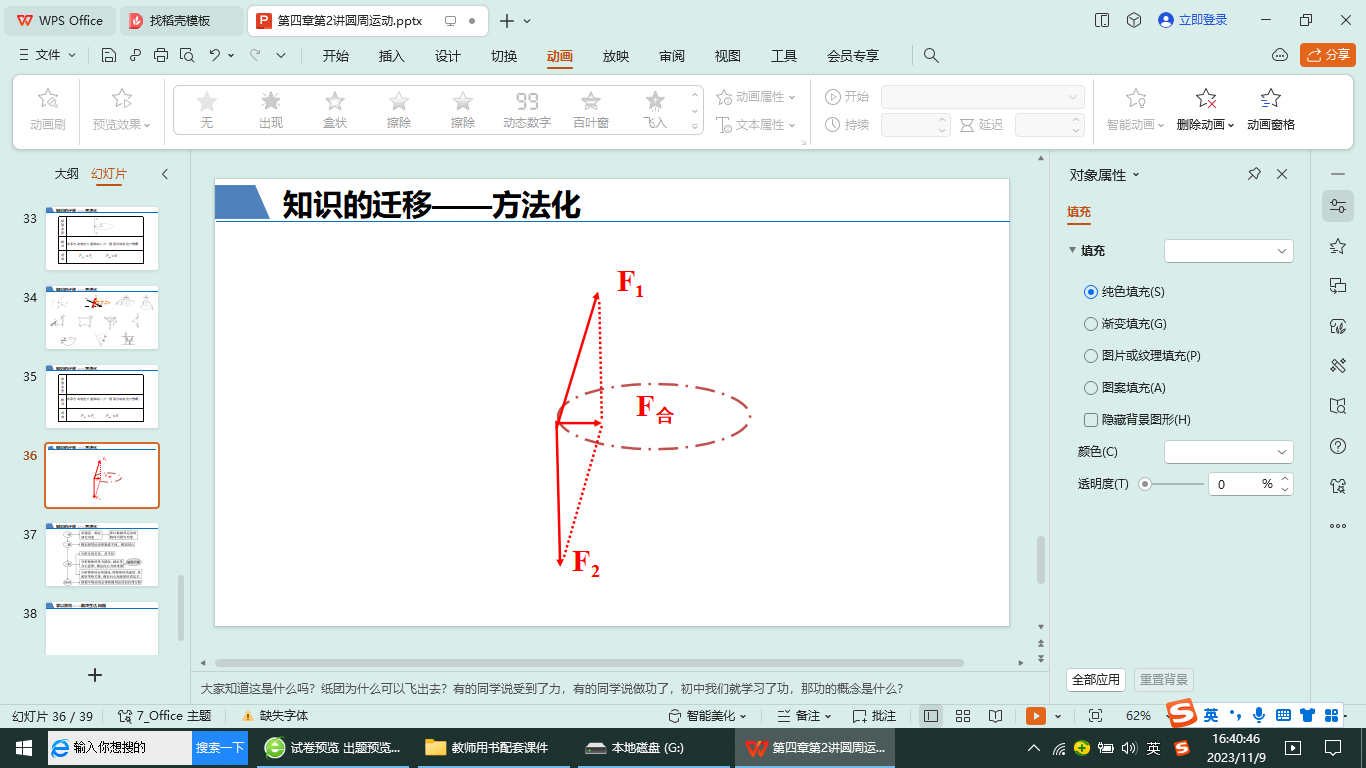 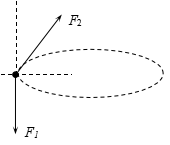 [Speaker Notes: 大家知道这是什么吗？纸团为什么可以飞出去？有的同学说受到了力，有的同学说做功了，初中我们就学习了功，那功的概念是什么？]
知识的迁移——方法化
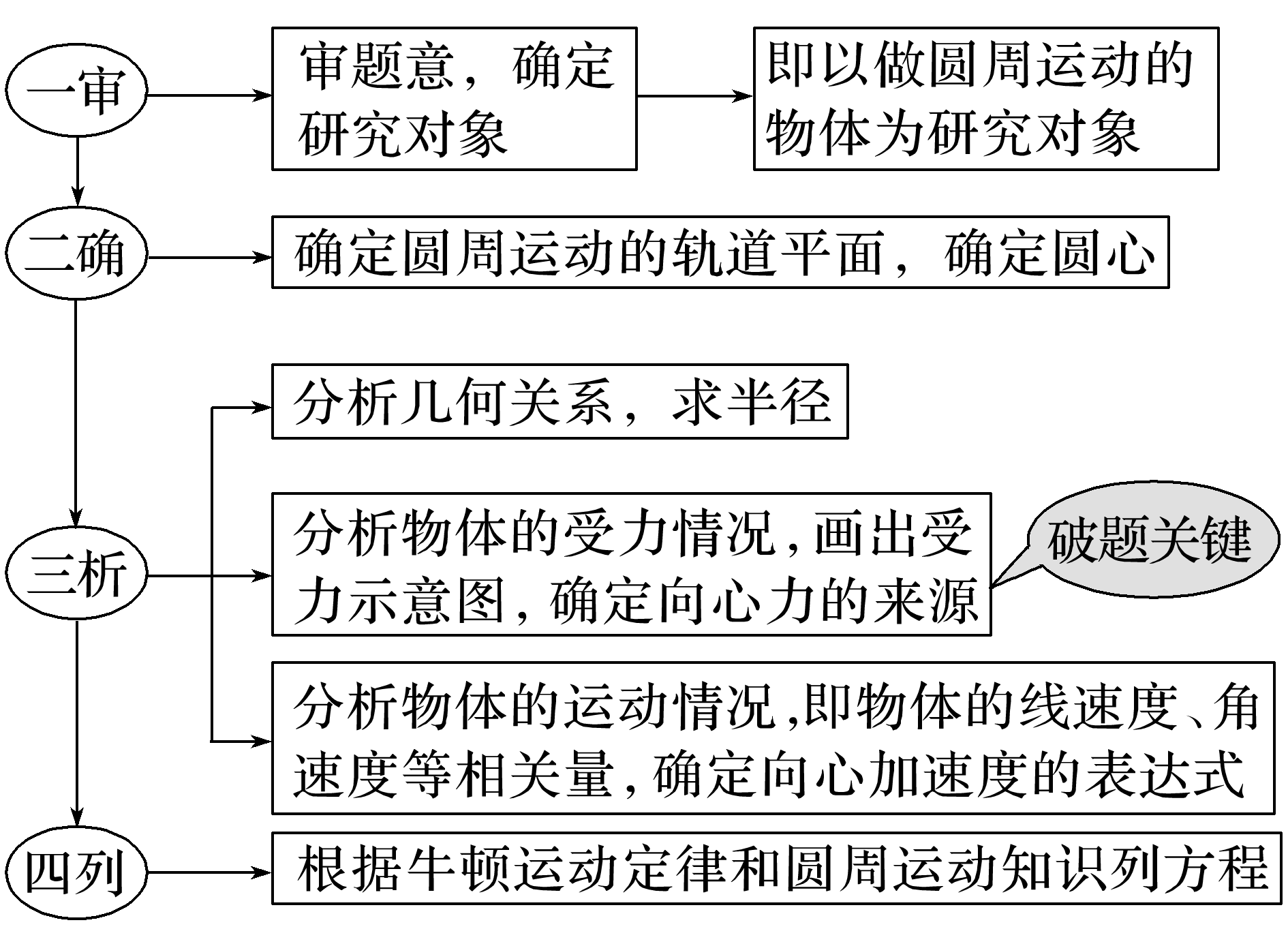 [Speaker Notes: 大家知道这是什么吗？纸团为什么可以飞出去？有的同学说受到了力，有的同学说做功了，初中我们就学习了功，那功的概念是什么？]
学以致用——解决生活问题
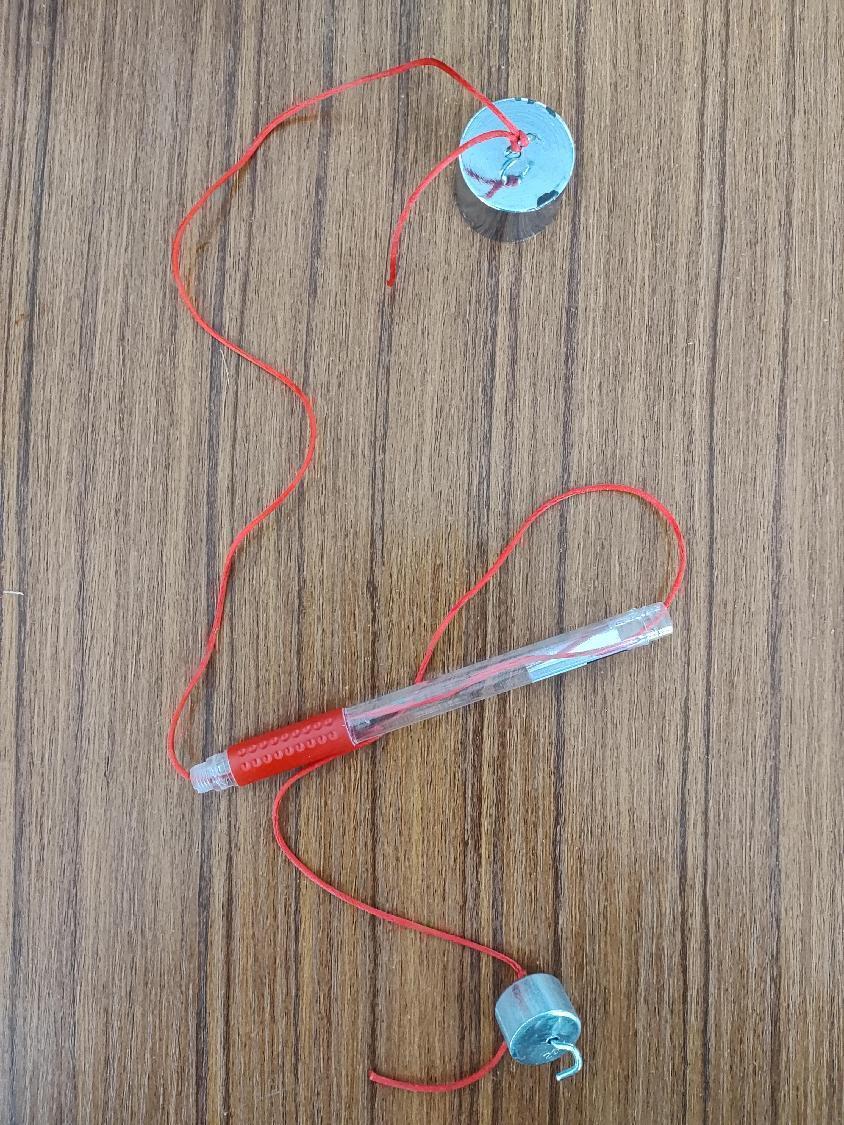 T
F合
G
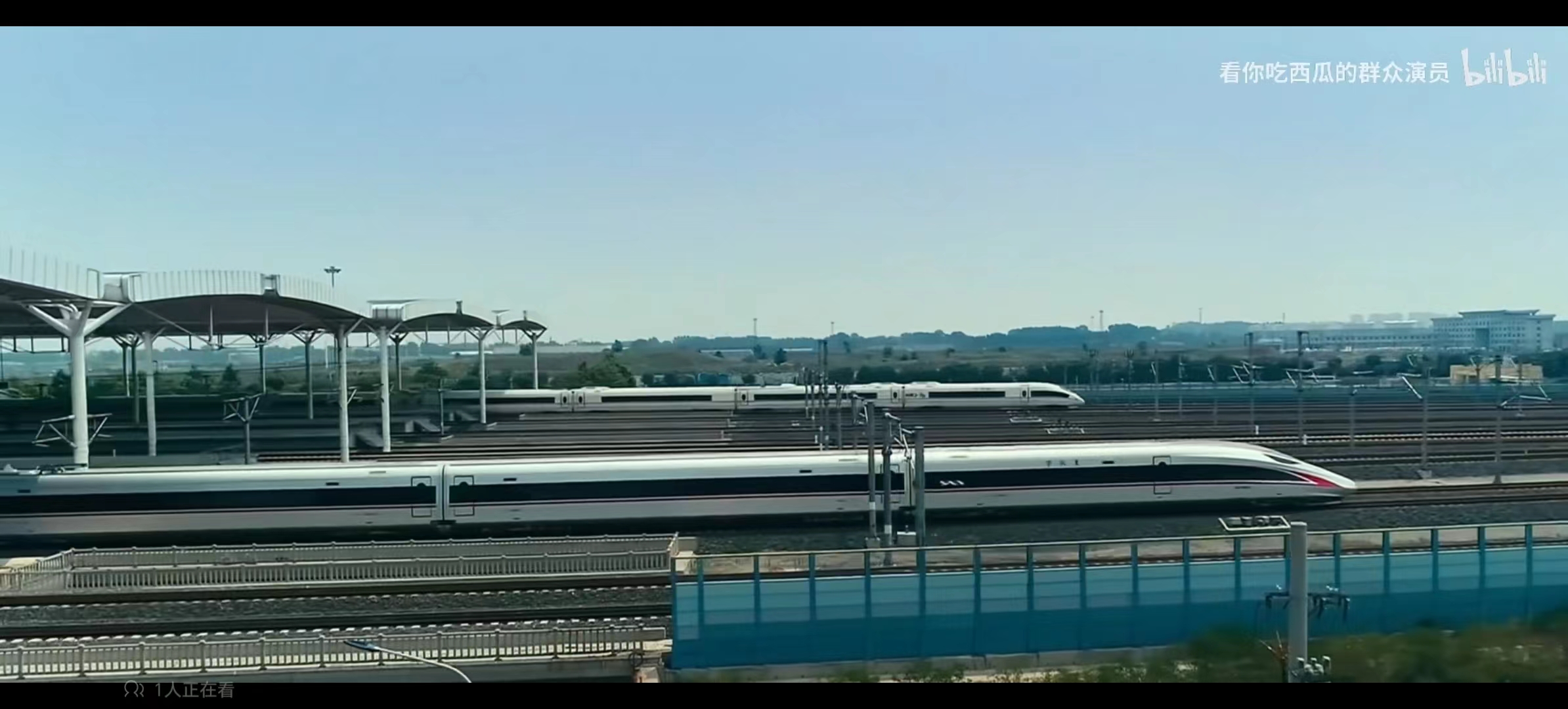 谢 谢 大 家！